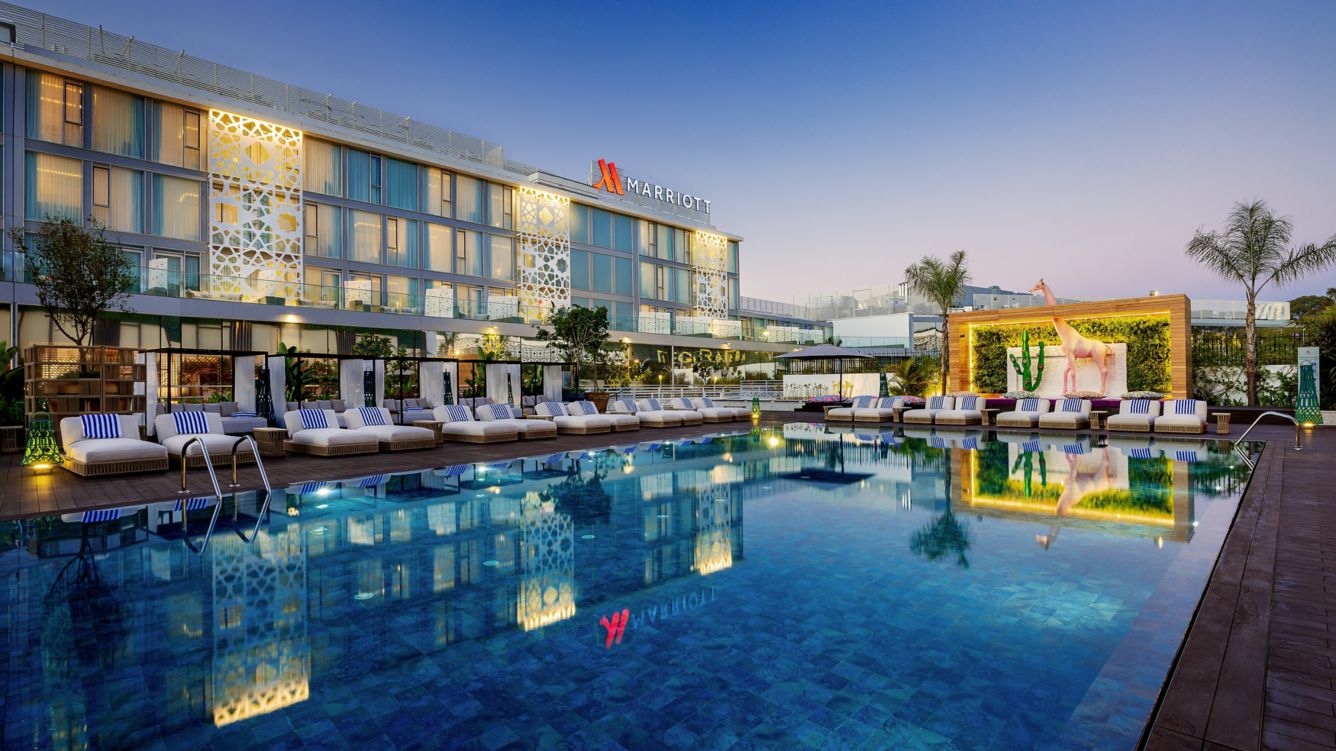 Marriott Data Breach 2018
CITC-1351 Principles of Information Assurance
Project by Sara Mattingly & Matt Julian
May 2nd, 2024
Rabat Marriott Hotel- Rabat, Morocco
Outline
2
Marriott, International
Founded 97 years ago, May 1927, in Washington, D.C. 
Manages over 8,500 properties worldwide
Generated $23 billion in revenue in 2023
Headquartered in Bethesda, Maryland
Operates 30 brands in total including well known brands such as The Ritz-Carlton, Sheraton Hotels & Resorts, and Westin Hotels & Resorts
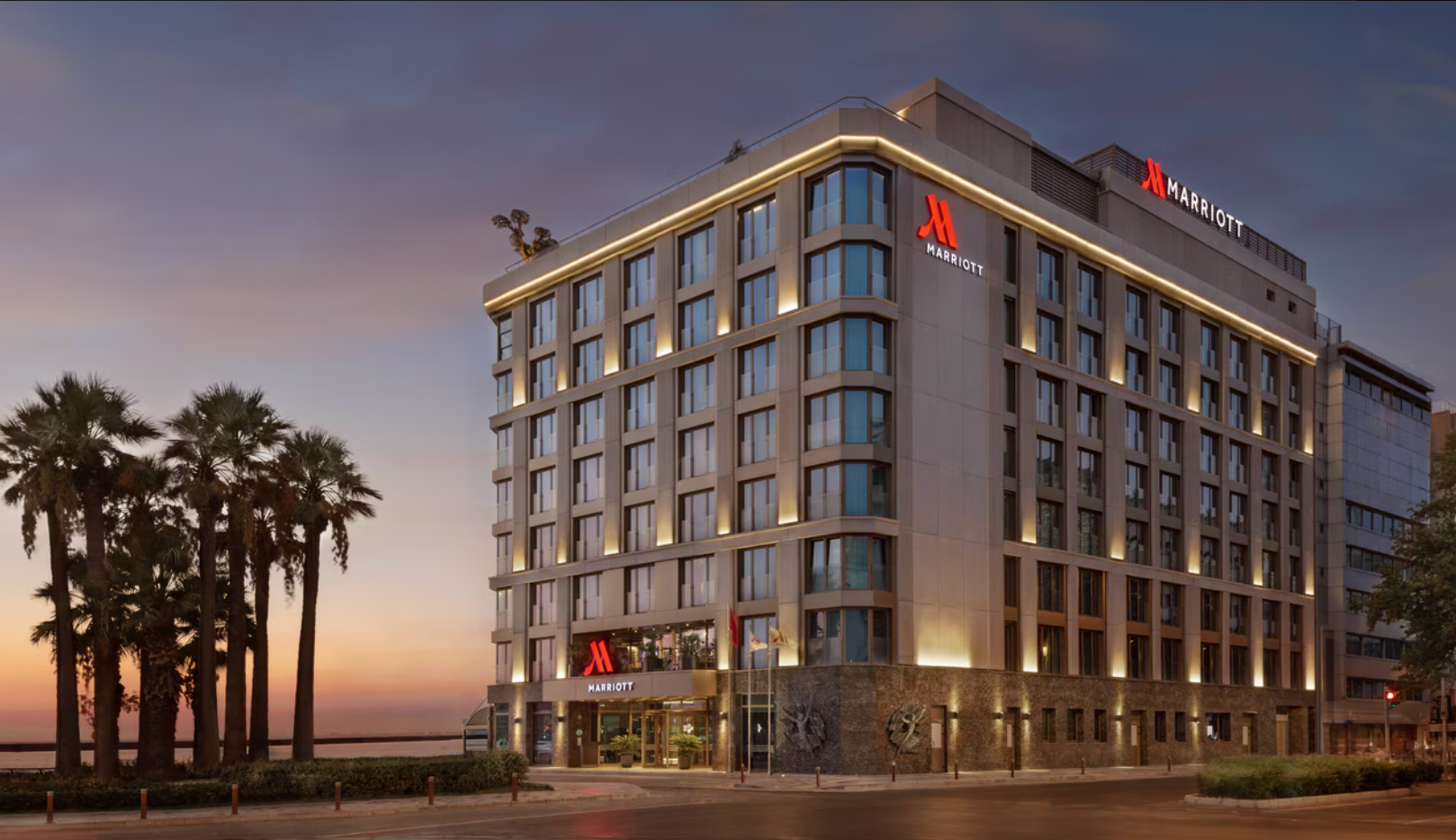 Izmir Marriott Hotel
3
Starwood Hotels & Resorts
Founded in 1969 
Starwood had 11 brands and owned, managed, or franchised 1,297 properties comprising 370,000 hotel rooms in approximately 100 countries.
Starwood brands included St. Regis, W Hotels, Sheraton, Aloft among many others.
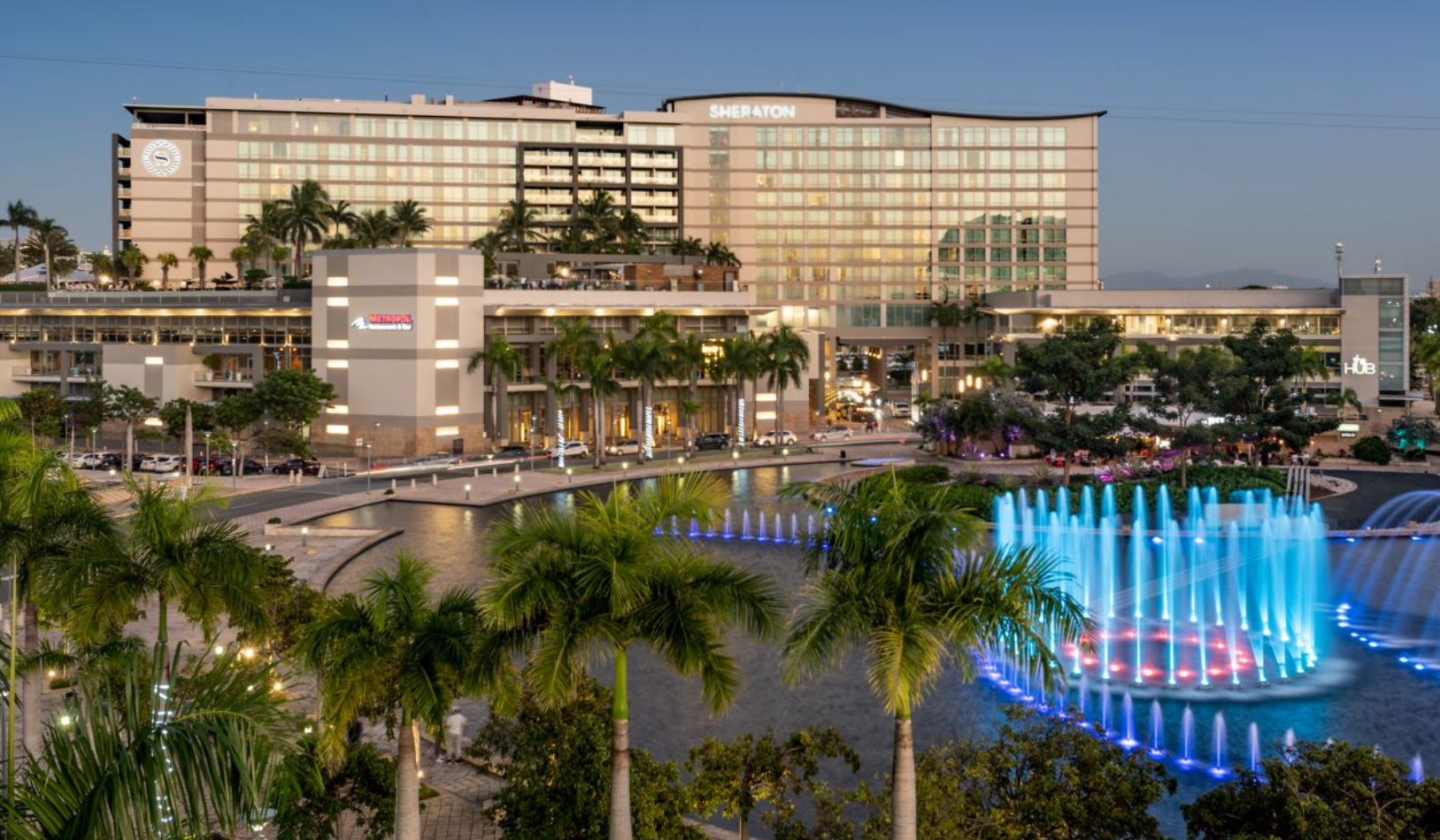 Sheraton Puerto Rico Resort & Casino
4
Breach Overview
Marriott released a statement on November 30, 2018
500 million guests’ information compromised
Breach affected data from Starwood, a company acquired by Marriott in 2016
Information included names, addresses, phone numbers, email addresses, passport numbers, and credit card numbers.
5
Starwood Hotels & Resorts
Marriott acquired Starwood in Sept. 2016
No detailed cybersecurity audit of Starwood’s networks prior to acquisition
Starwood allowed to use compromised system following acquisition
6
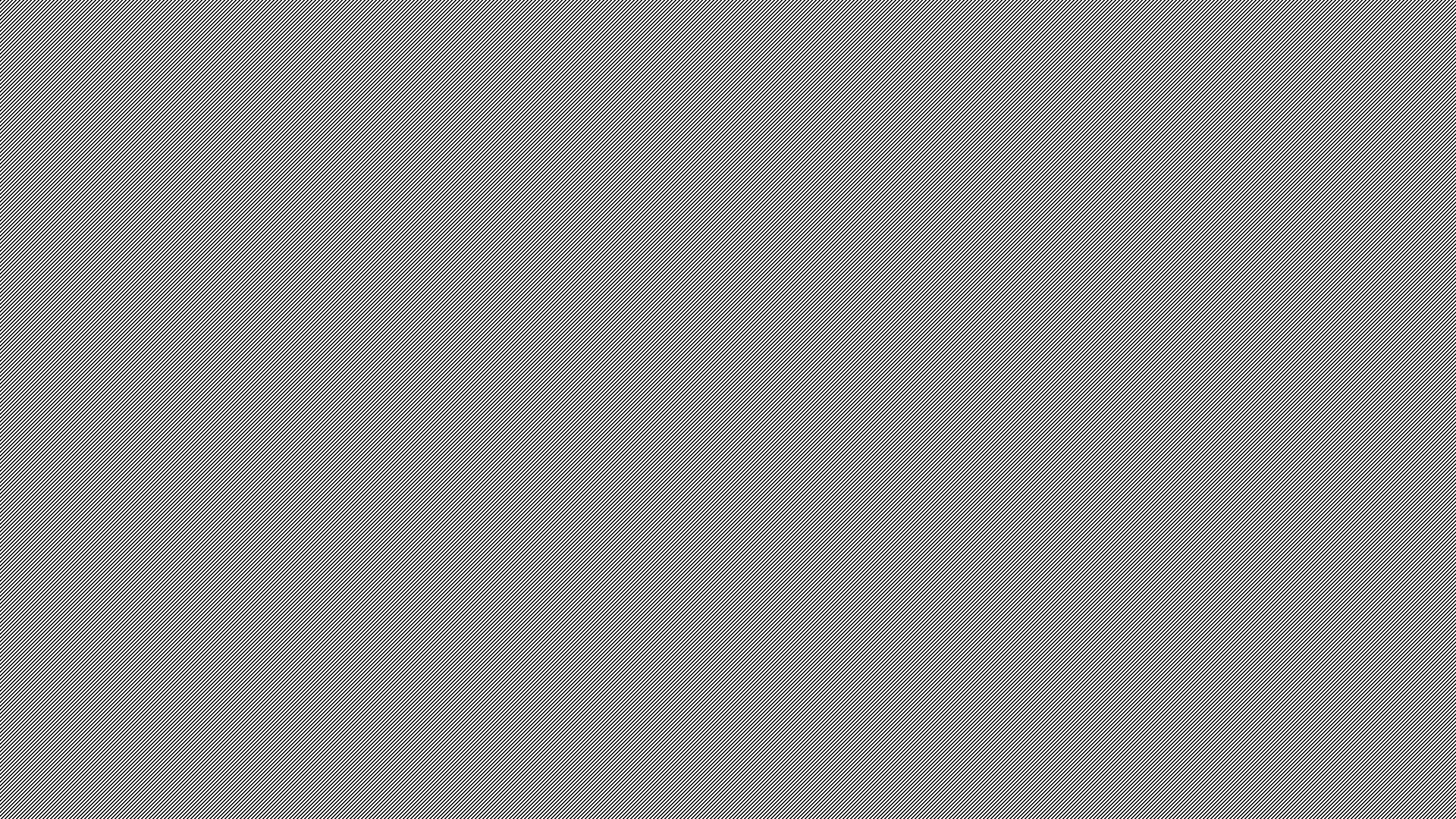 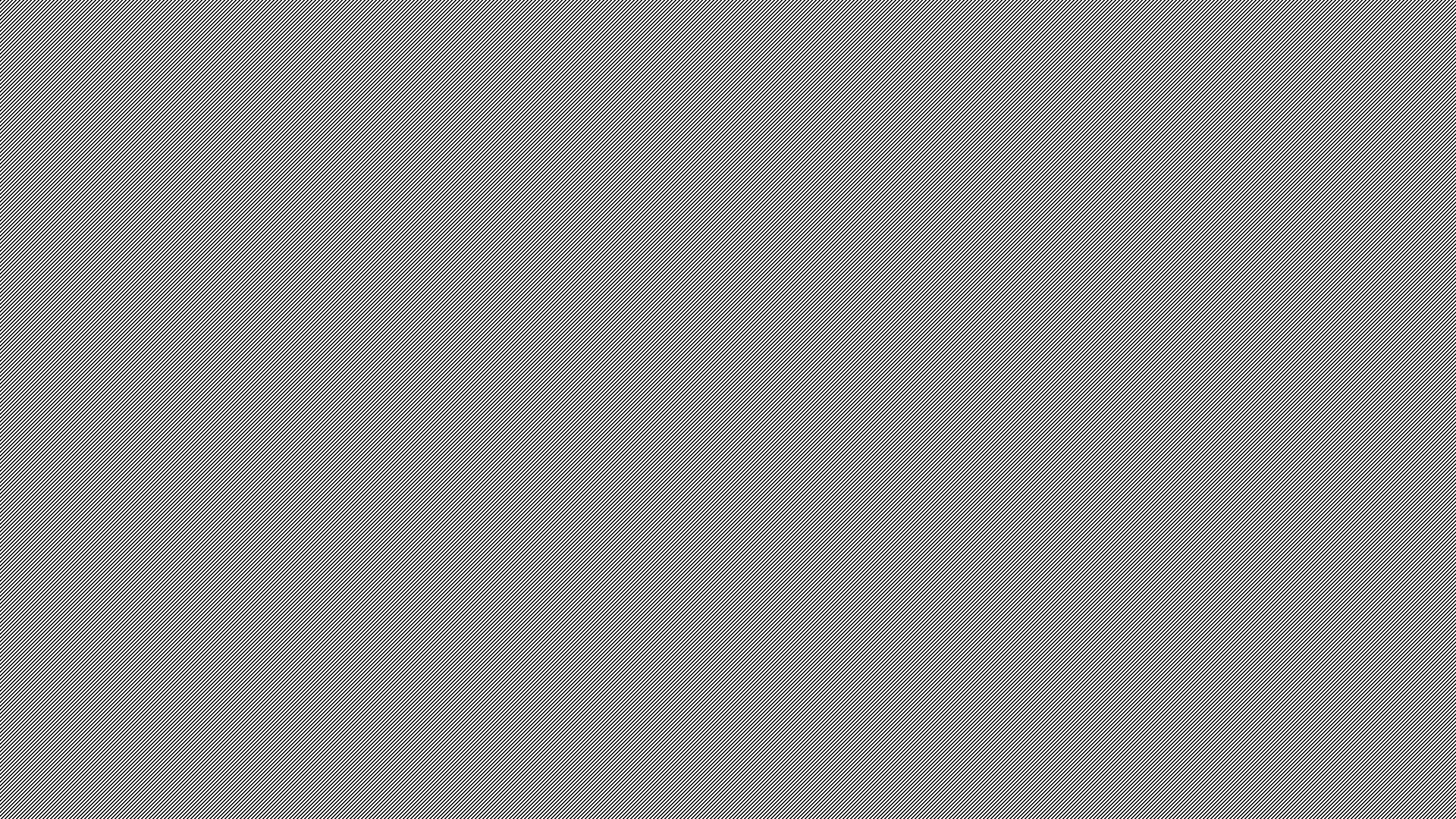 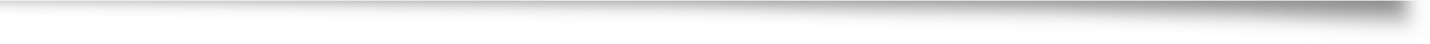 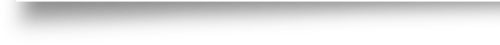 How The Breach Occurred
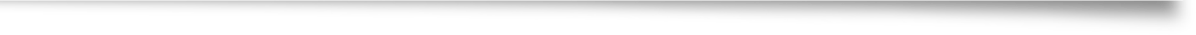 7
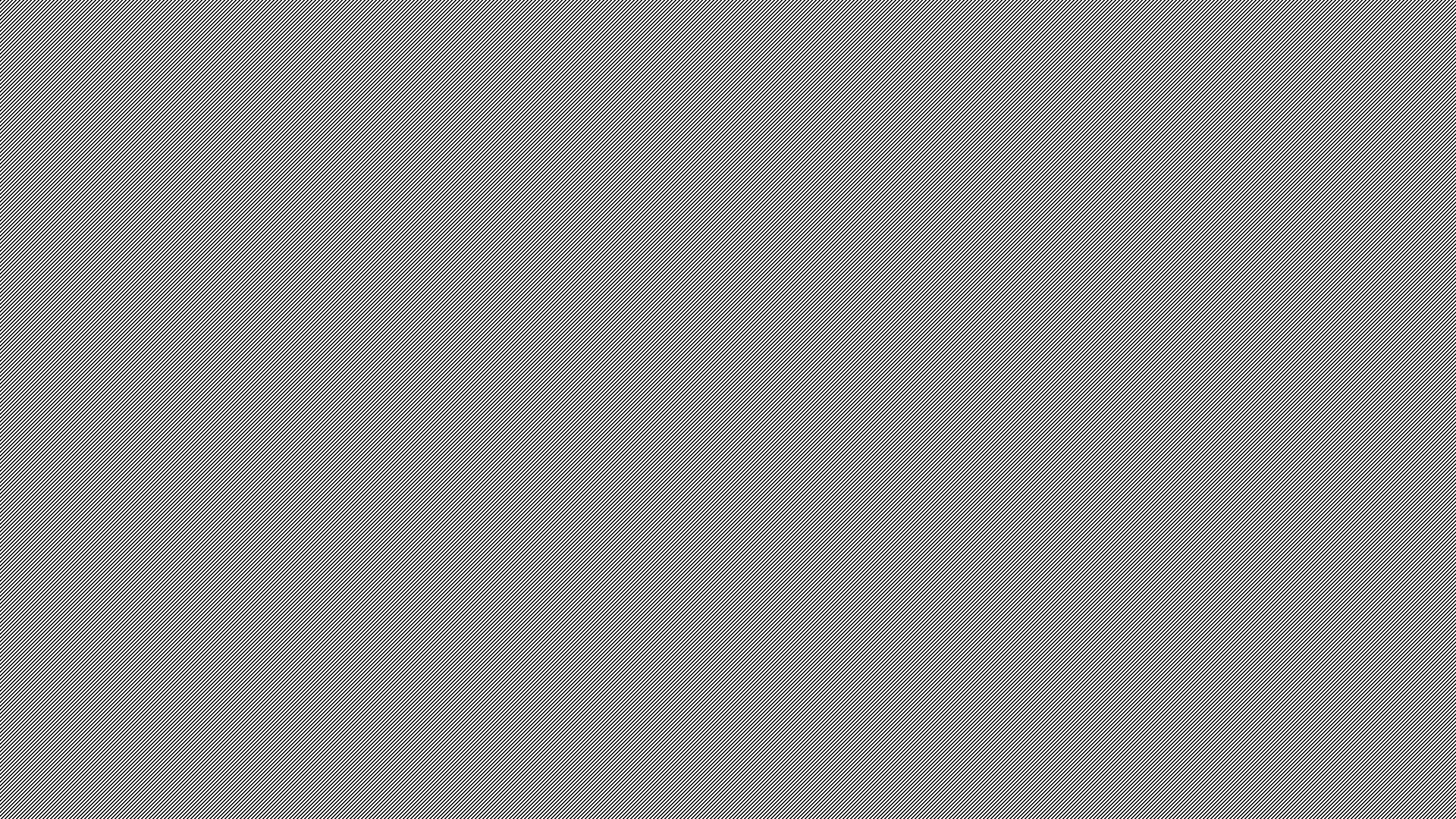 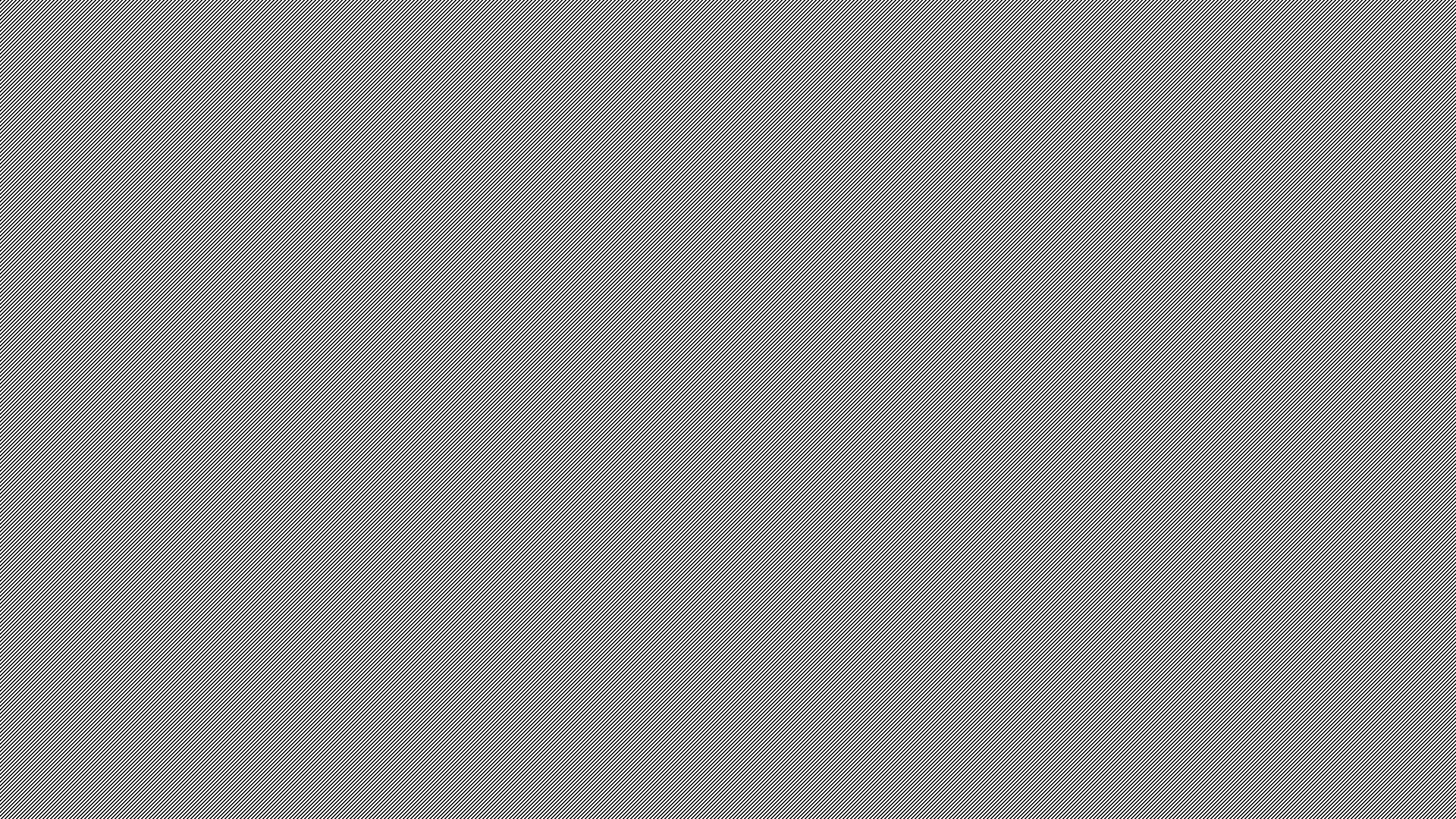 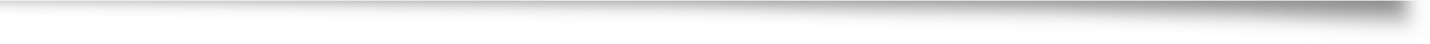 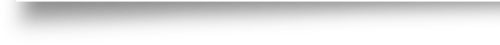 Why the Breach Occurred
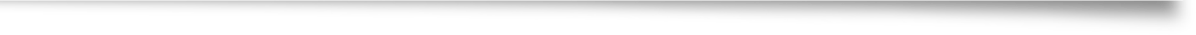 8
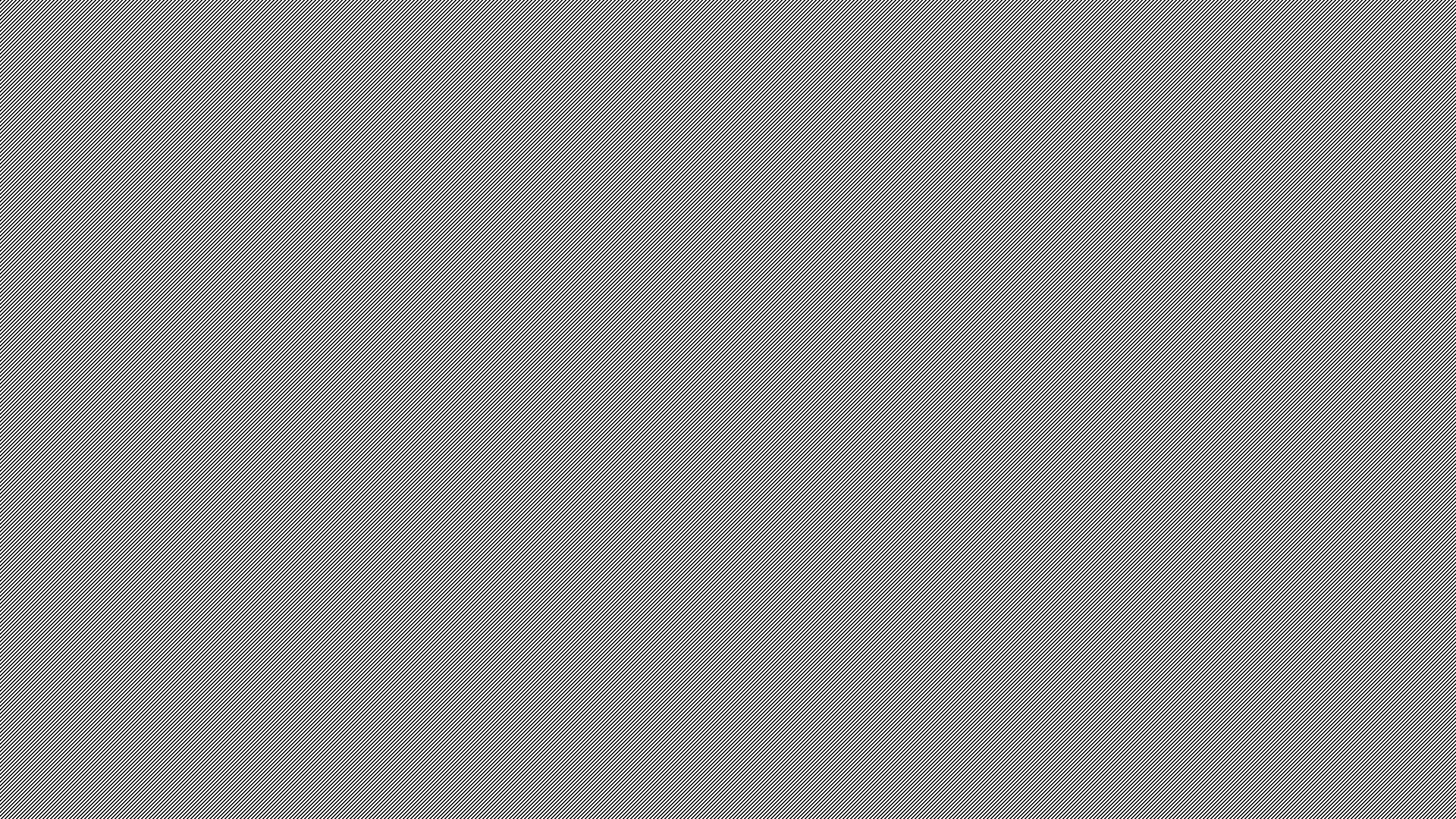 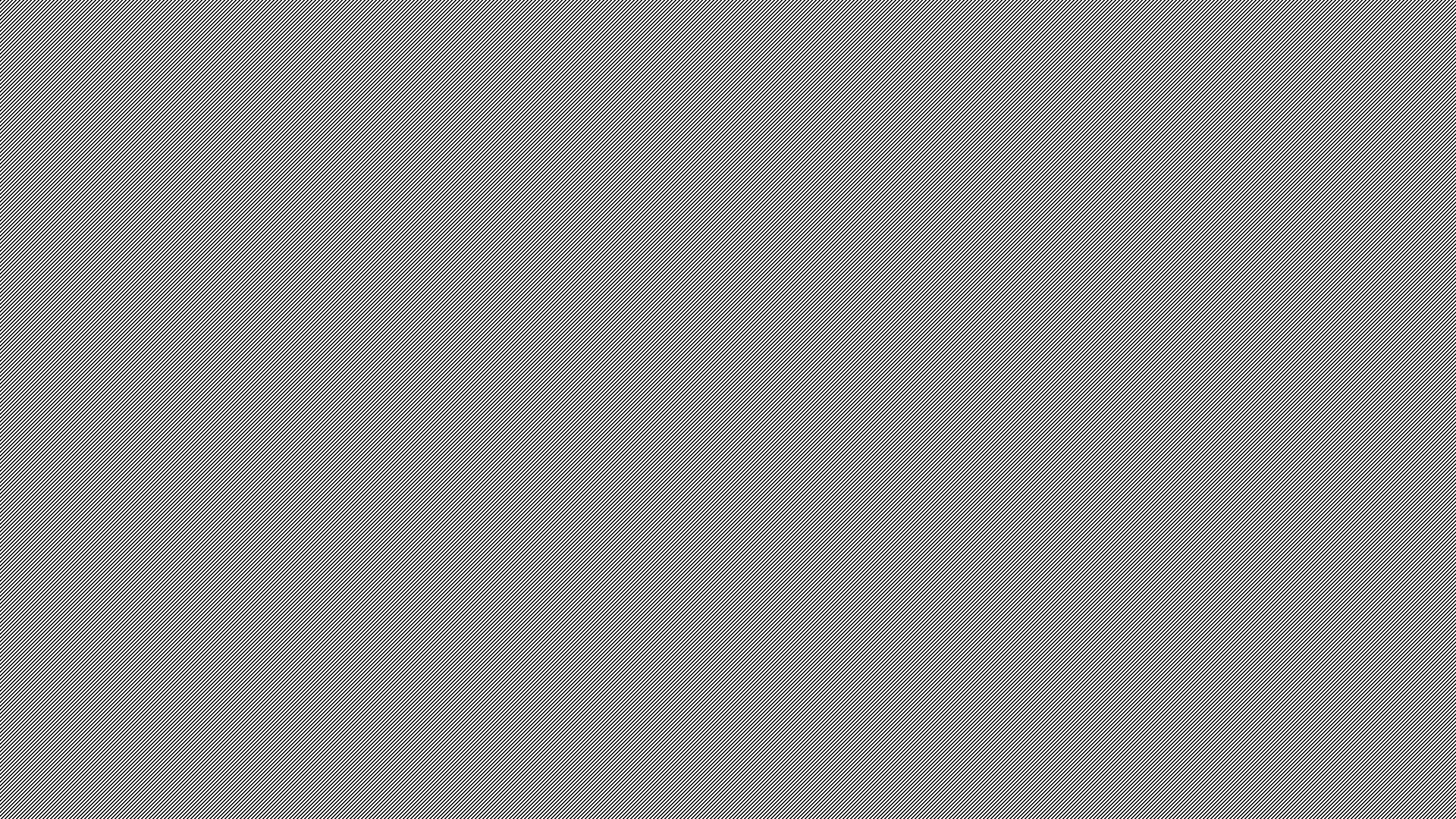 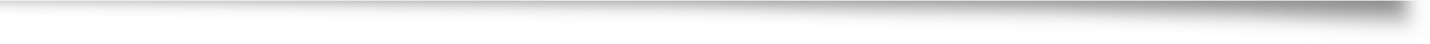 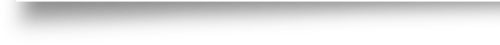 Immediate Consequences
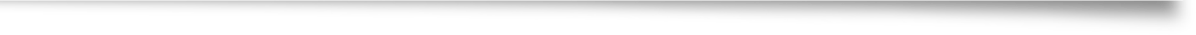 9
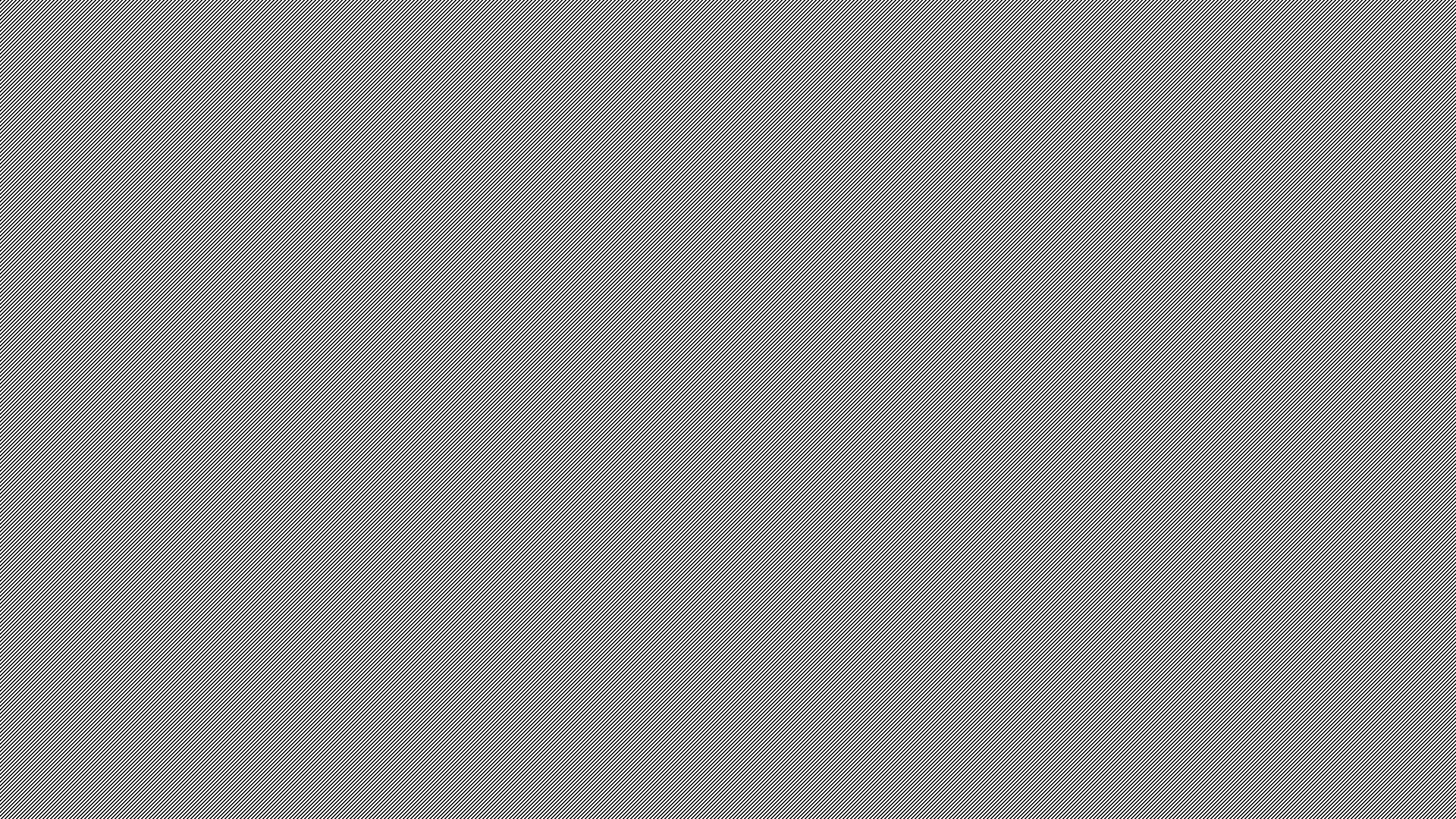 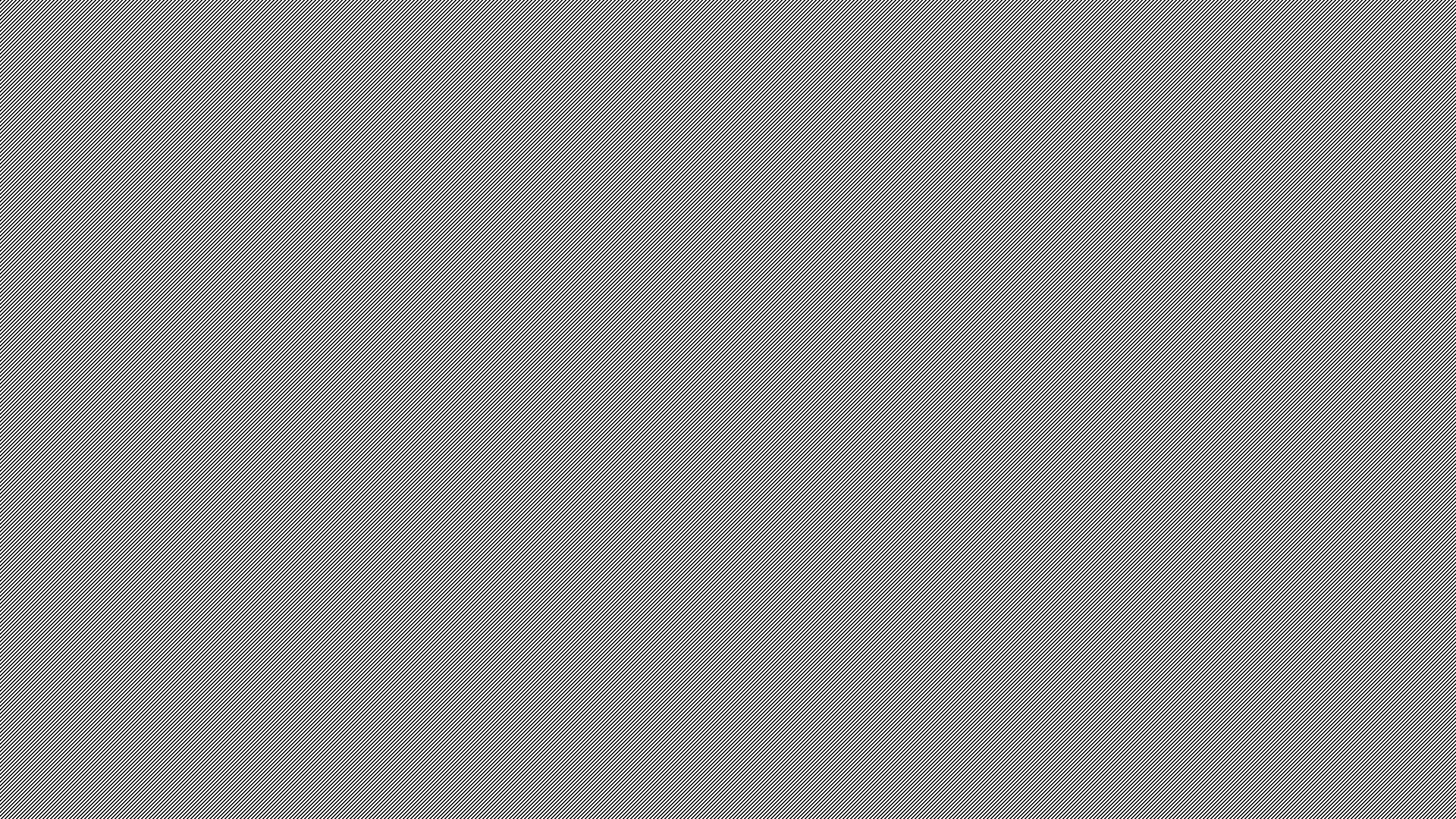 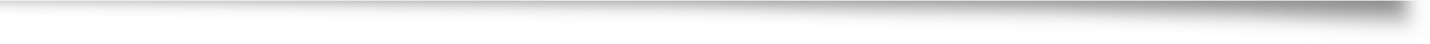 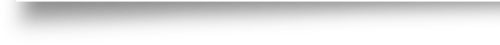 Further Consequences for Marriott
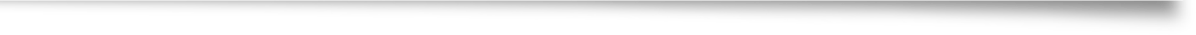 10
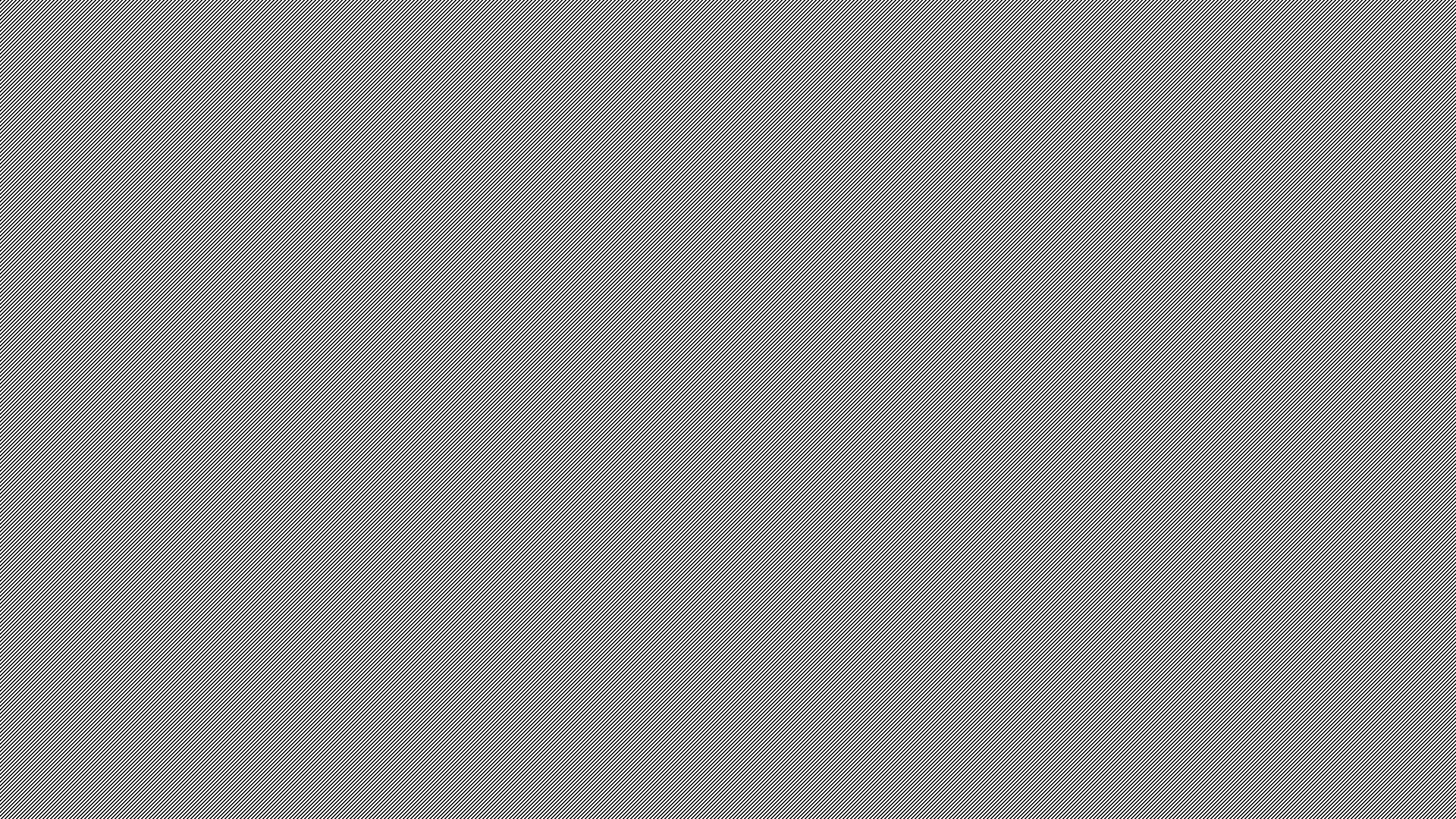 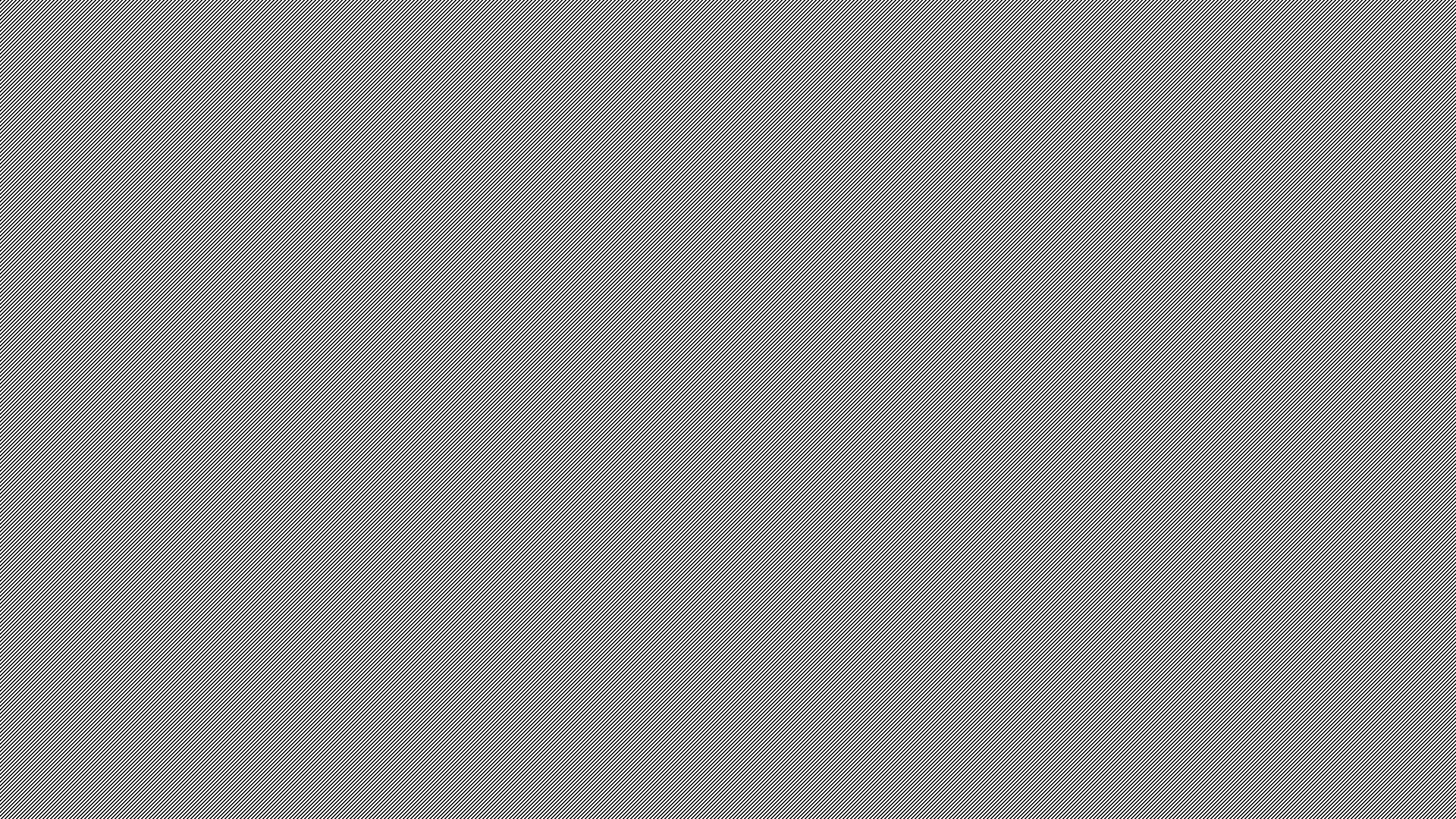 Insufficient monitoring of privileged accounts within its networks
Failed to implement activity monitoring on workplace machines
Failed to monitor databases for data integrity
Failed to take basic steps such as server hardening
Failed to complete a detailed cybersecurity audit of Starwood’s networks and technology prior to acquiting the company
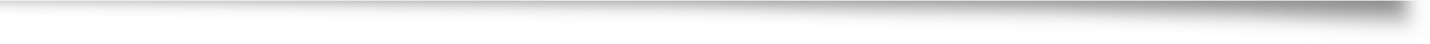 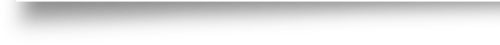 Marriott’s Failures During Acquisition
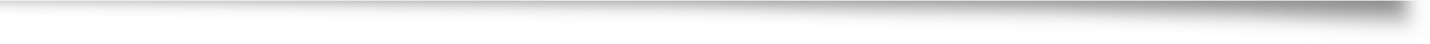 11
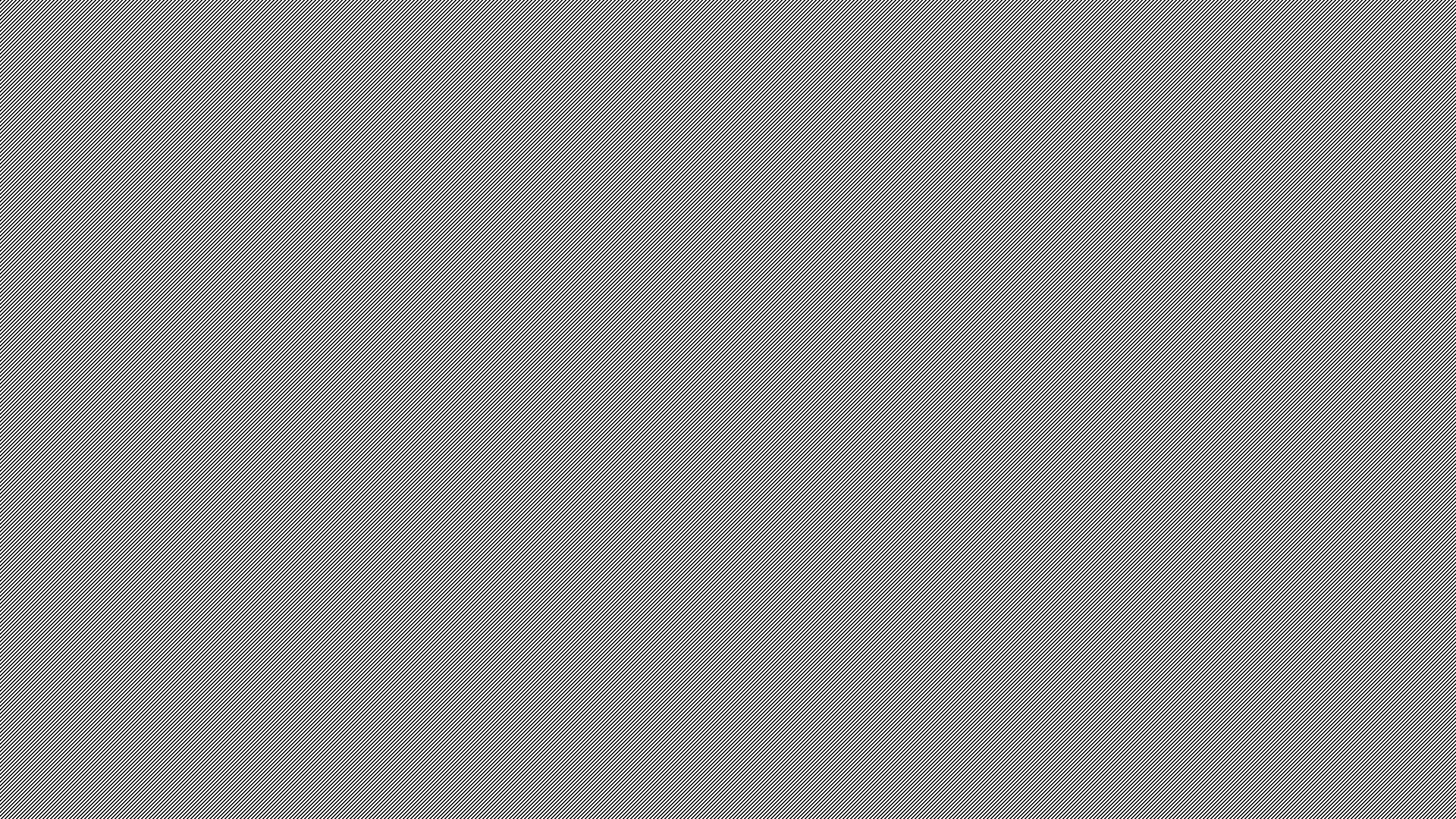 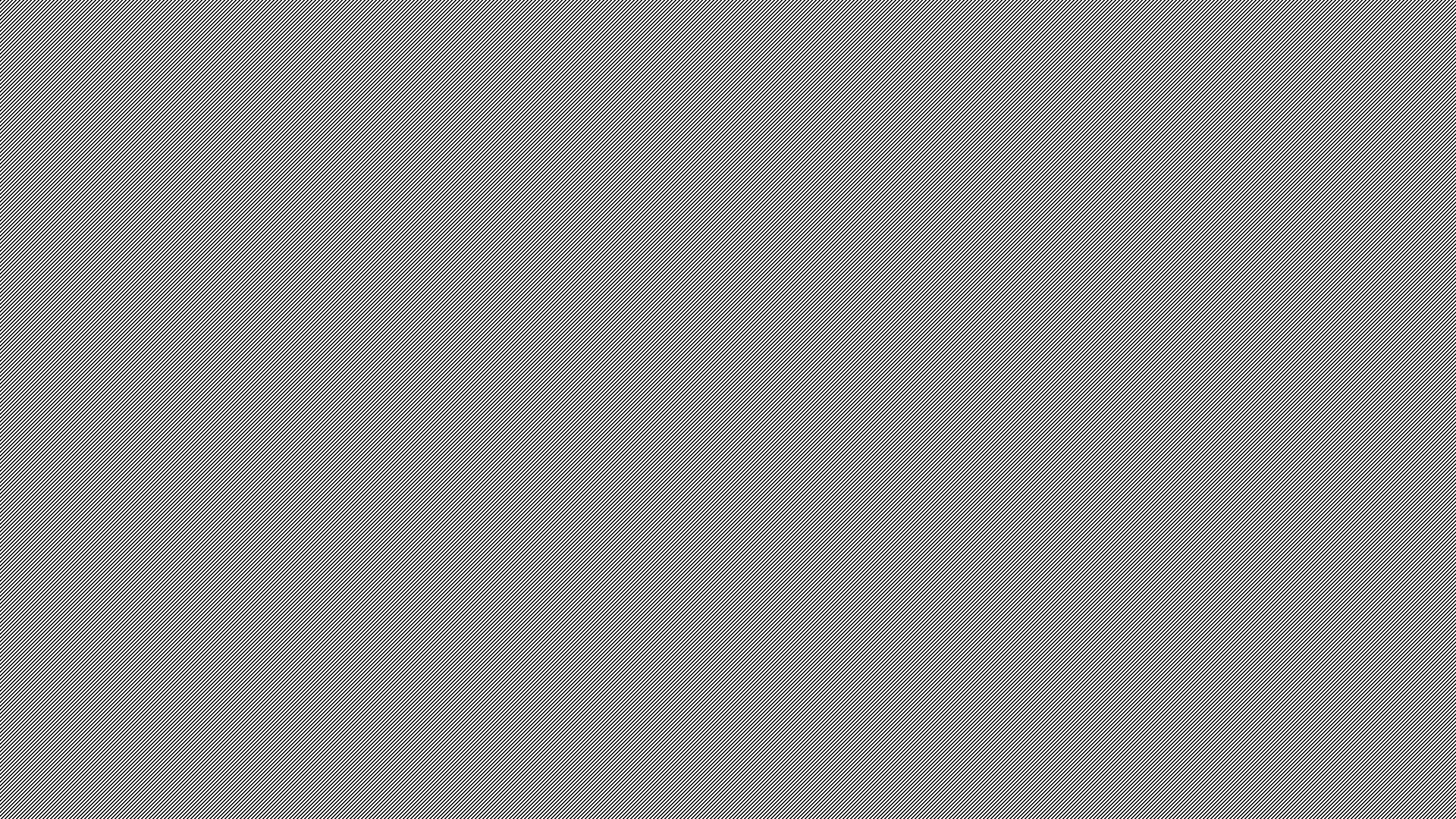 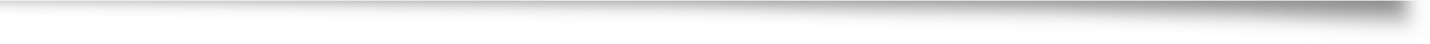 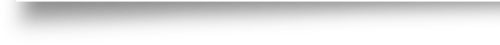 Marriott’s Failures Following Acquisition
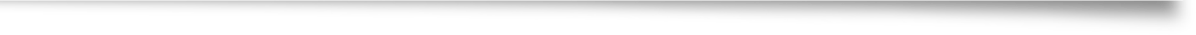 12
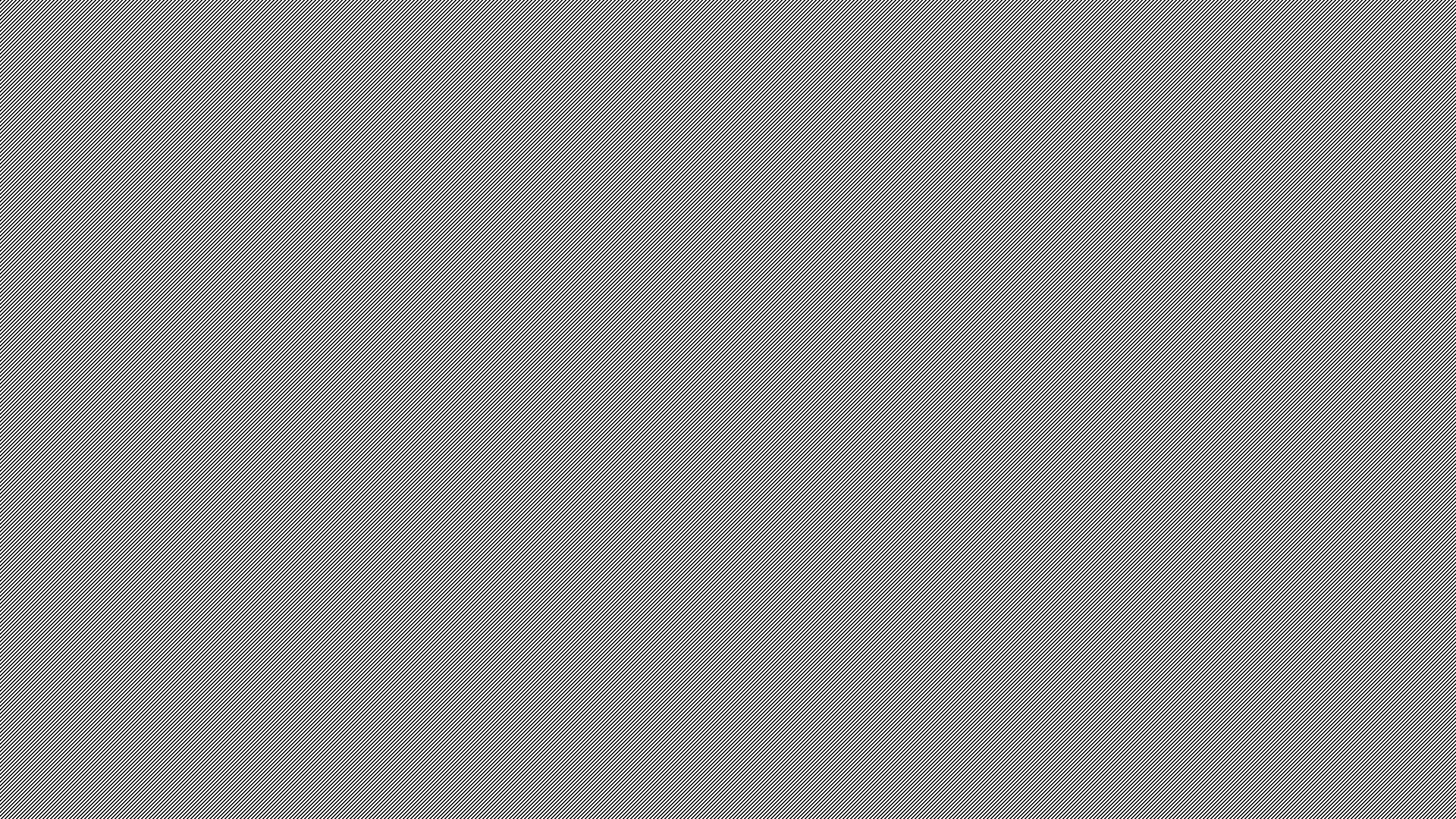 13
Financial Consequences
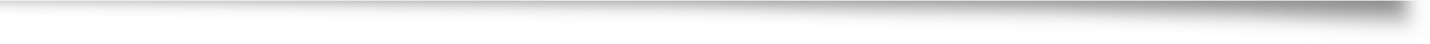 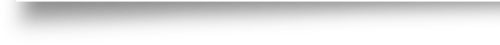 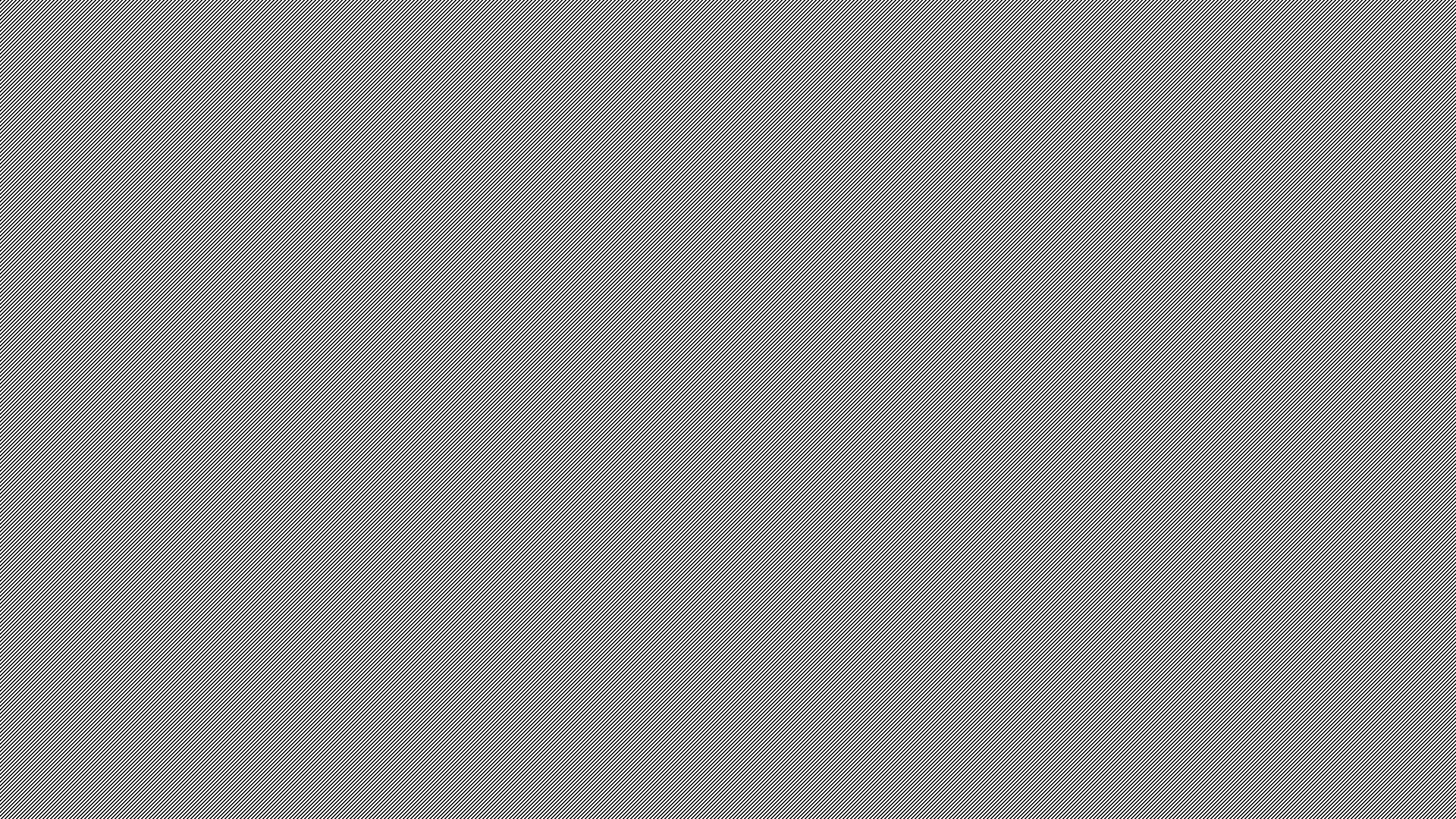 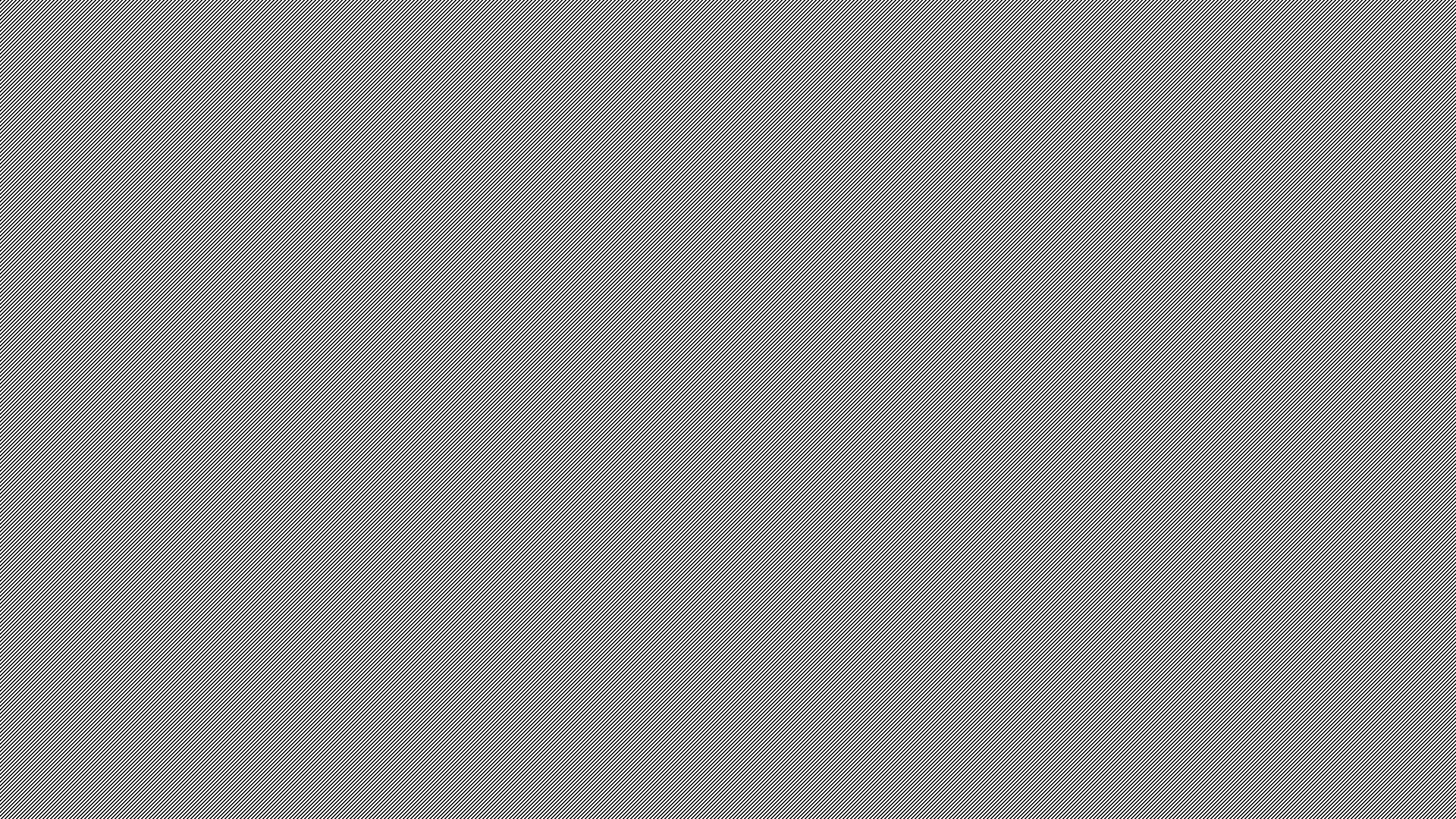 considerable damage to Marriott’s reputation
stocks fell by 5% following announcement of the breach
investigations by NY Attorney General’s office & multiple European regulators
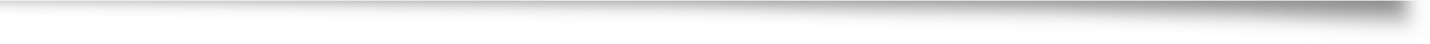 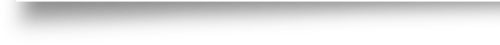 Other Consequences
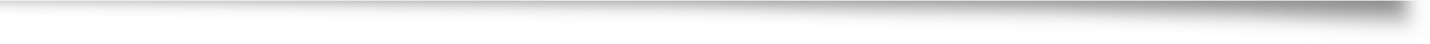 14
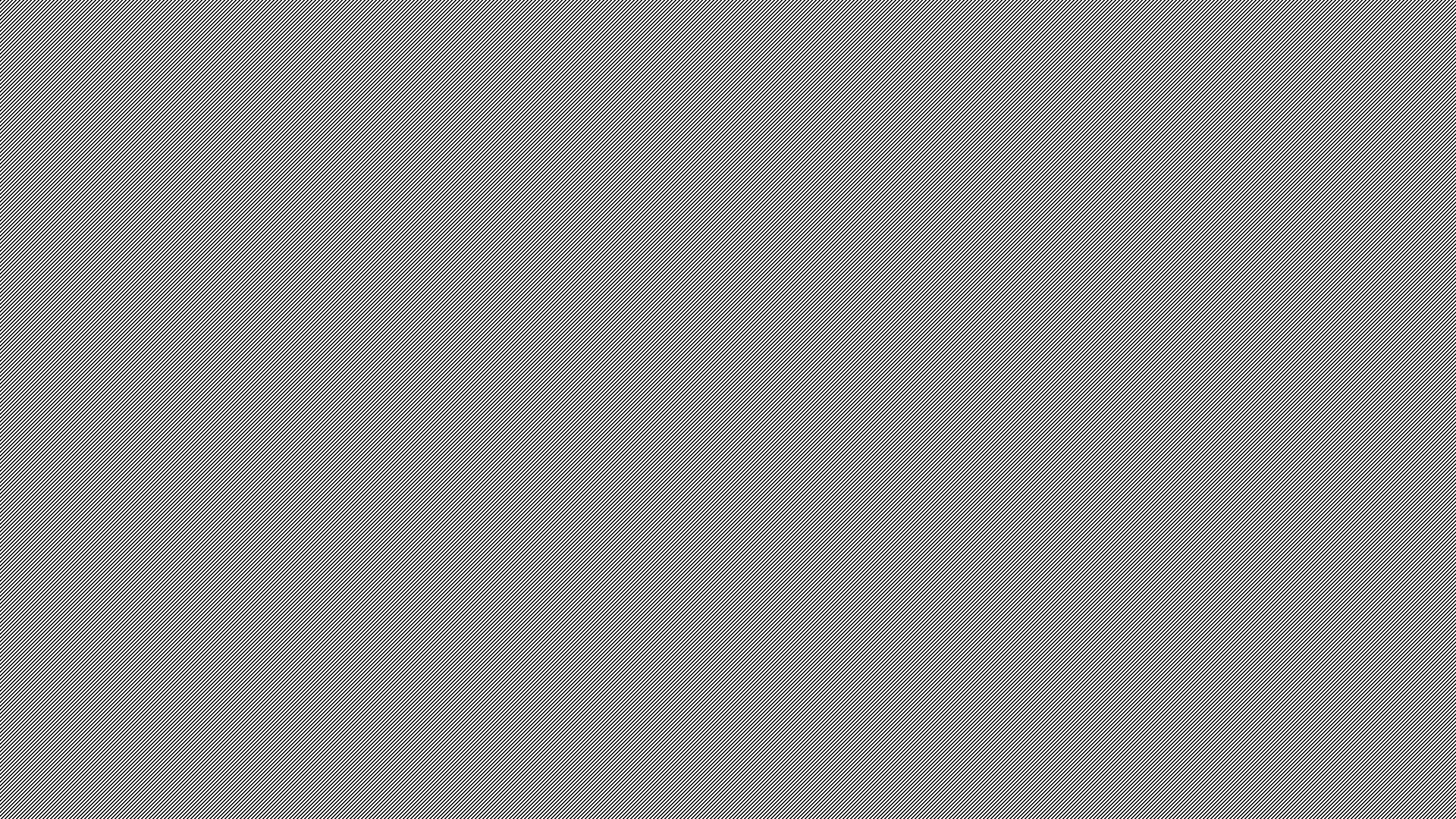 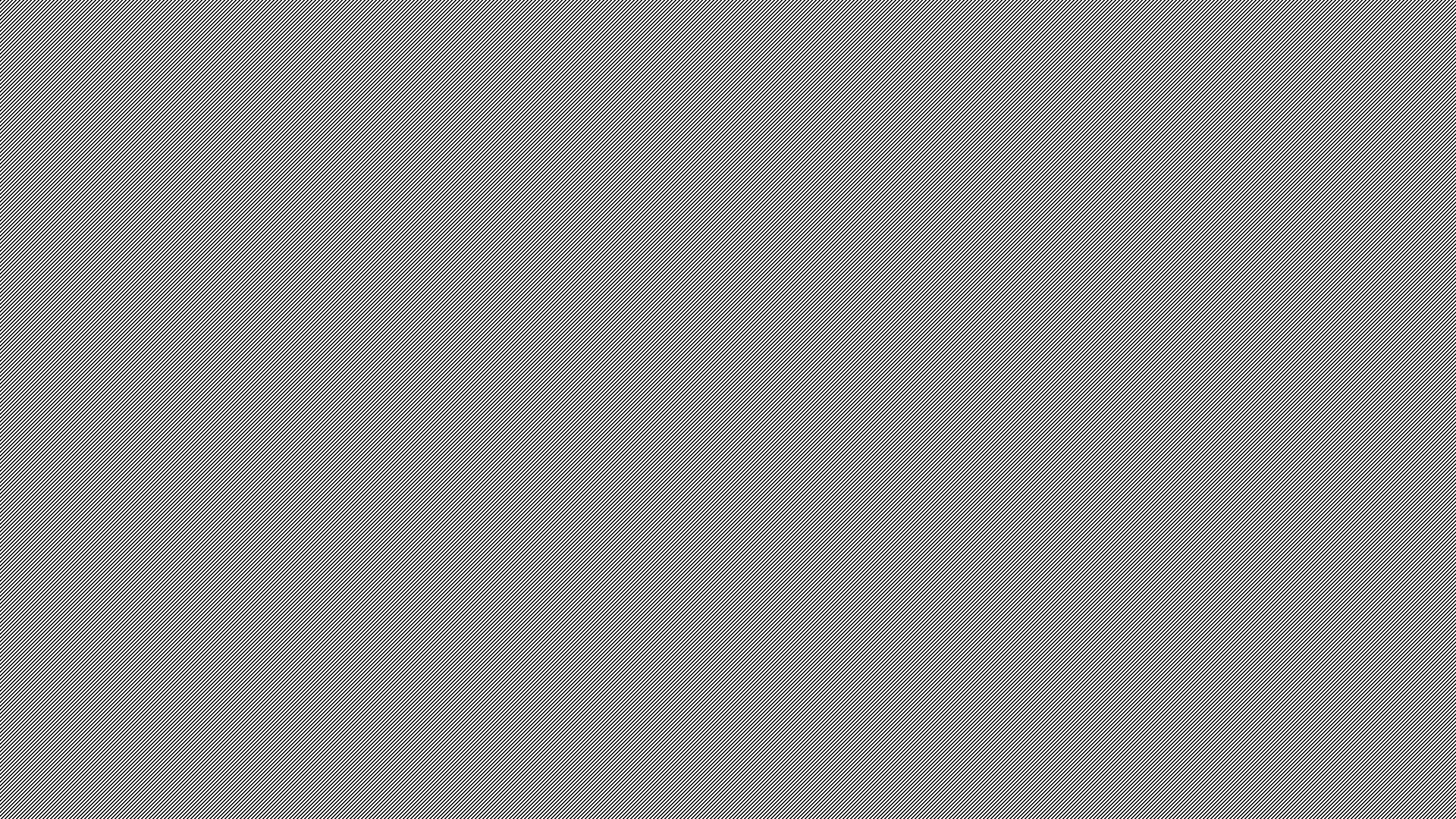 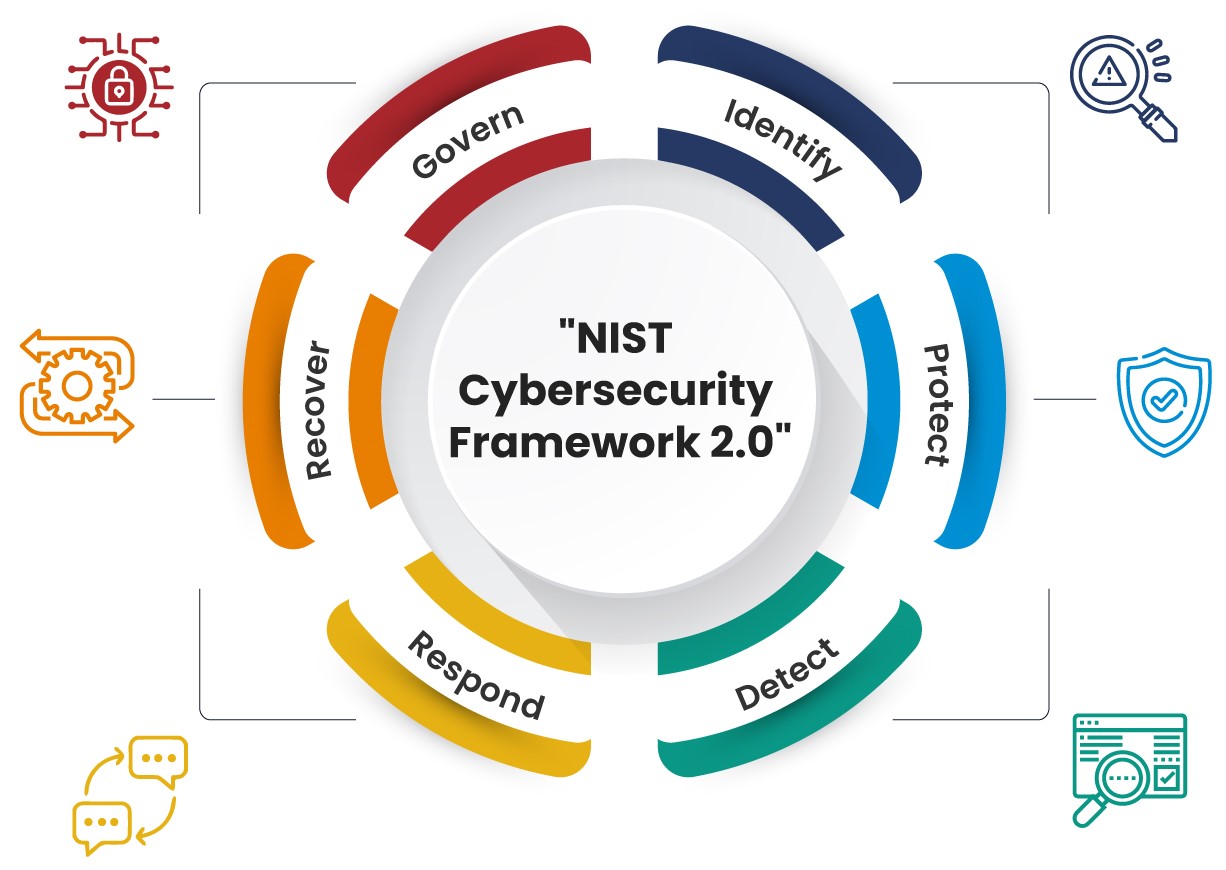 NIST Cybersecurity Framework 2.0
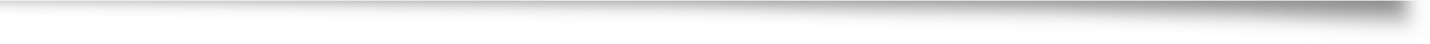 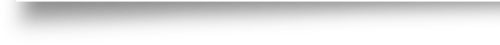 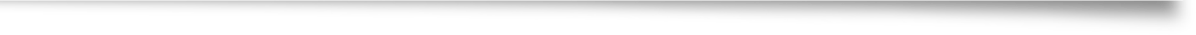 15
Govern
Identify
Protect
Detect
Respond
Recover
Marriott responded to the breach by launching an investigation, notifying affected individuals, and cooperating with law enforcement agencies.
Marriott's detection mechanisms failed to identify the breach promptly, allowing unauthorized access to persist undetected for several years.
September 8, 2018, Marriott received an alert from an internal security tool regarding an attempt to access the Starwood guest reservation database in the United States.
During the acquisition process, Marriott did not complete the proper audits of Starwood’s systems.
The breach exposed weaknesses in Marriott's data protection measures, highlighting the need for improved encryption protocols and access controls to safeguard sensitive information.
Marriott implemented remediation measures to enhance its cybersecurity posture, including strengthening network security, improving threat detection capabilities, and providing affected guests with identity monitoring services.
16
Timeline
Marriott faces scrutiny and legal challenges over its handling of the breach, including criticism regarding the timing and adequacy of its disclosure.
Marriott announces the discovery of unauthorized access to its Starwood guest reservation database
Investigations into the breach reveal that unauthorized access had persisted undetected for several years
Starwood’s reservation database had a security vulnerability that allowed unrestricted access
Nov 30, 2018
Feb 2019
2016
Following Months
Jan 2019
Nov 19, 2018
2014
Marriott publicly disclosed the breach, revealing that up to 500 million guest records were potentially compromised.
Marriott discloses that the breach also exposed millions of passport numbers, further exacerbating the impact of the incident
Marriott acquired Starwood for $13.6 billion, creating the world’s largest hotel chain
17
Common Vulnerabilities- Nuclei
CVE-2001-0537- HTTP server for Cisco IOS 11.3 to 12.2 allows attackers to bypass authentication and execute arbitrary commands, when local authorization is being used, by specifying a high access level in the URL.
CVSS Version 2.0 Base Score: 9.3 HIGH

CVE-2002-1131- Cross-site scripting vulnerabilities in SquirrelMail 1.2.7 and earlier allows remote attackers to execute script as other web users via (1) addressbook.php, (2) options.php, (3) search.php, or (4) help.php.
CVSS Version 2.0 Base Score: 7.5 HIGH

CVE-2005-3344- The default installation of Horde 3.0.4 contains an administrative account with a blank password, which allows remote attackers to gain access.
CVSS Version 2.0 Base Score: 10.0 HIGH
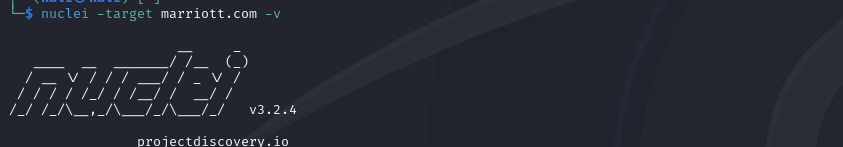 18
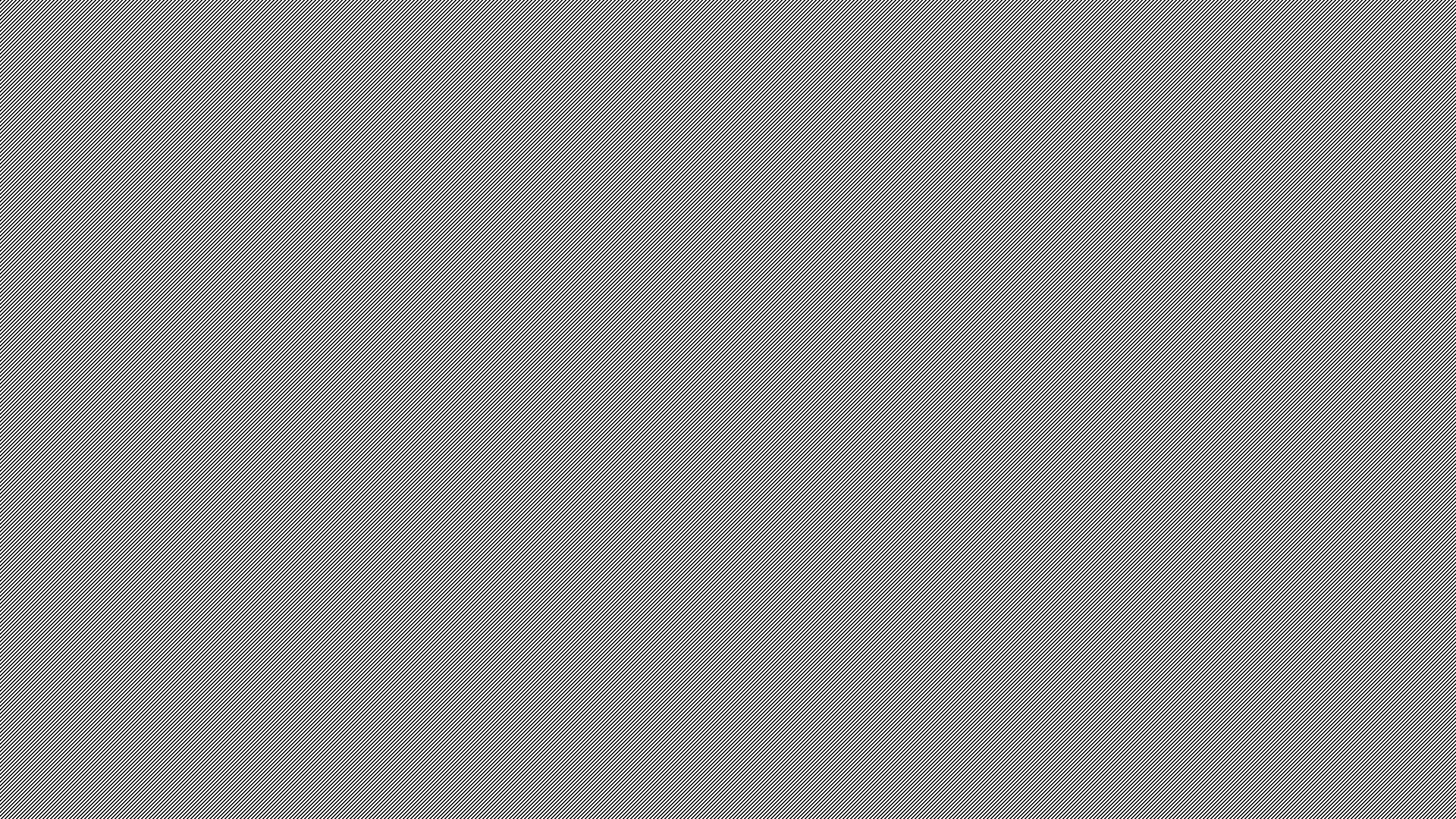 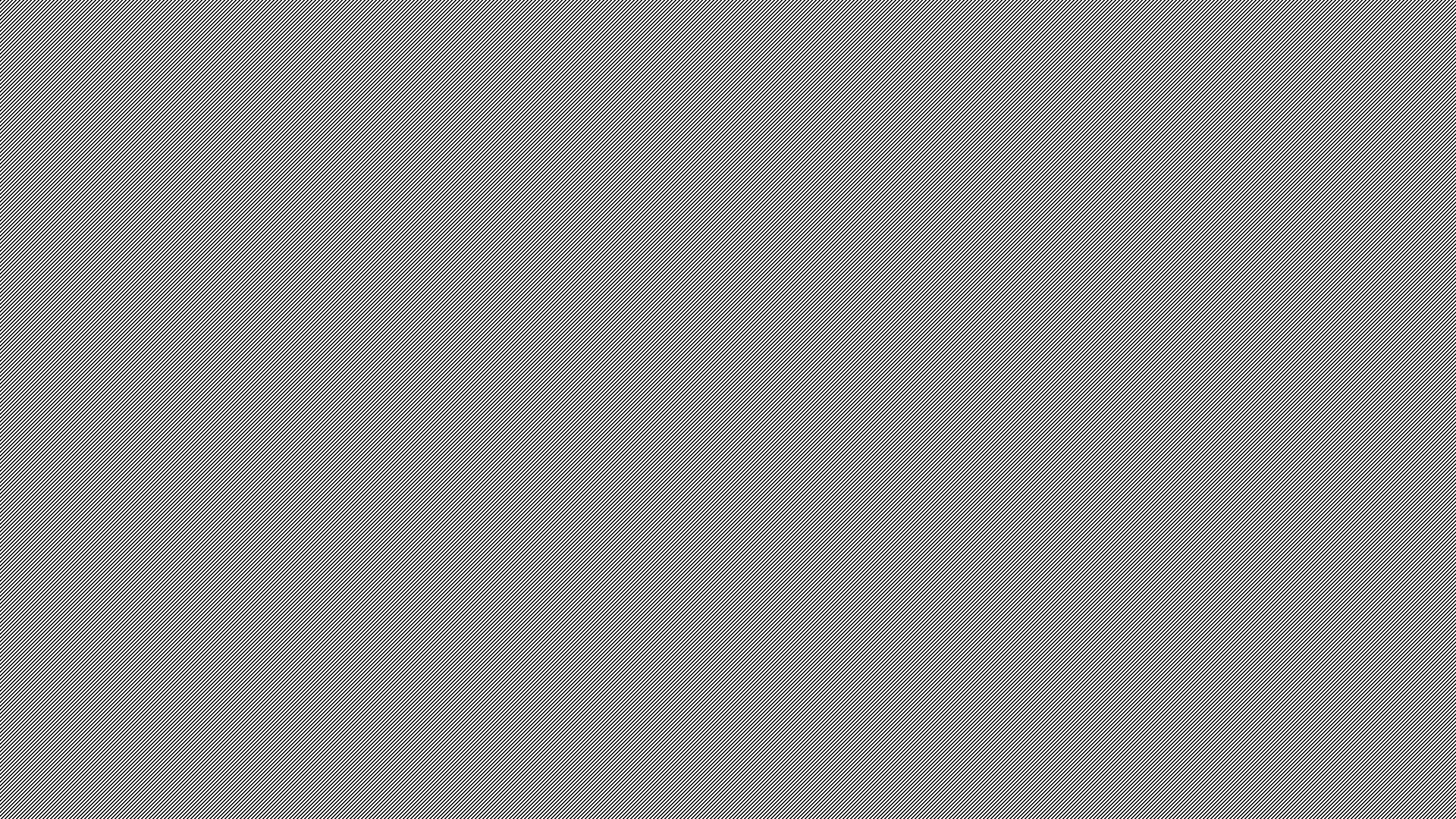 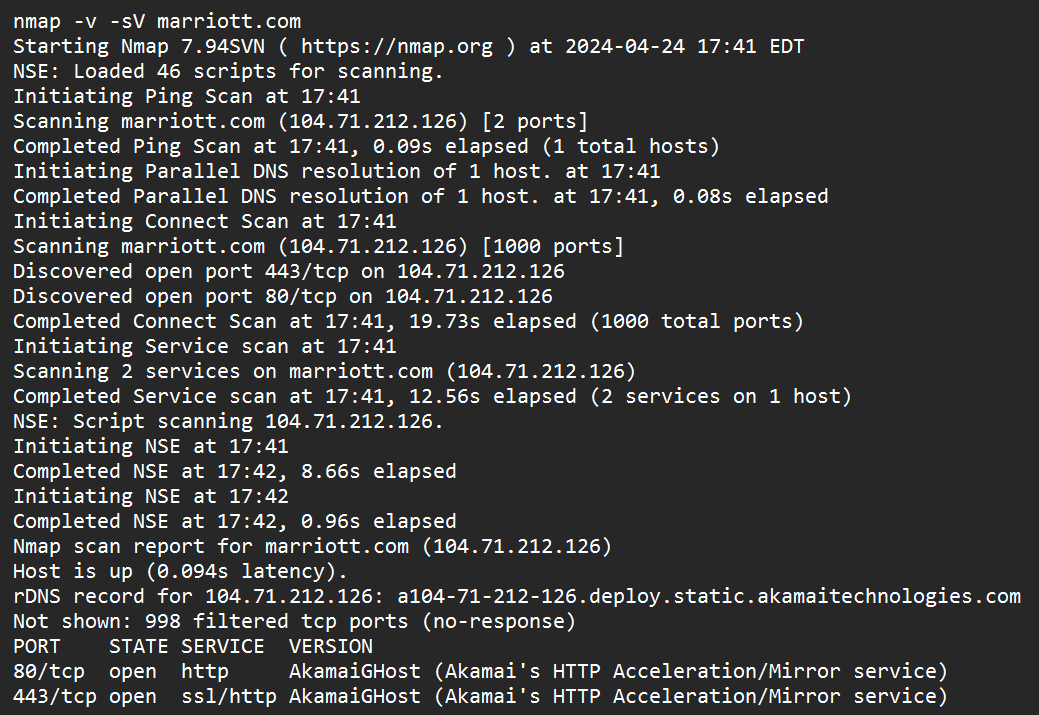 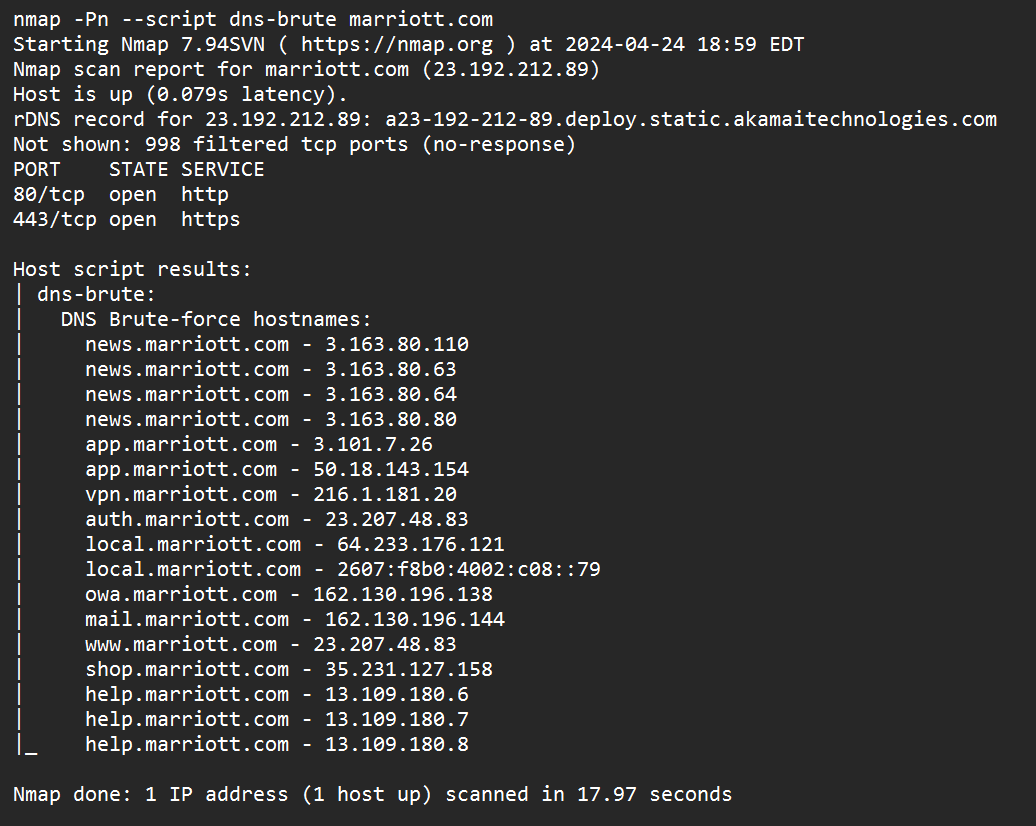 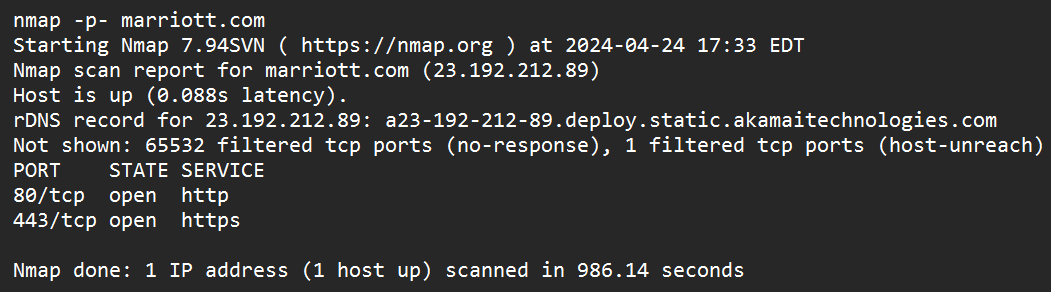 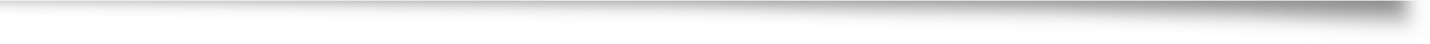 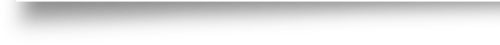 Zenmap Report
19
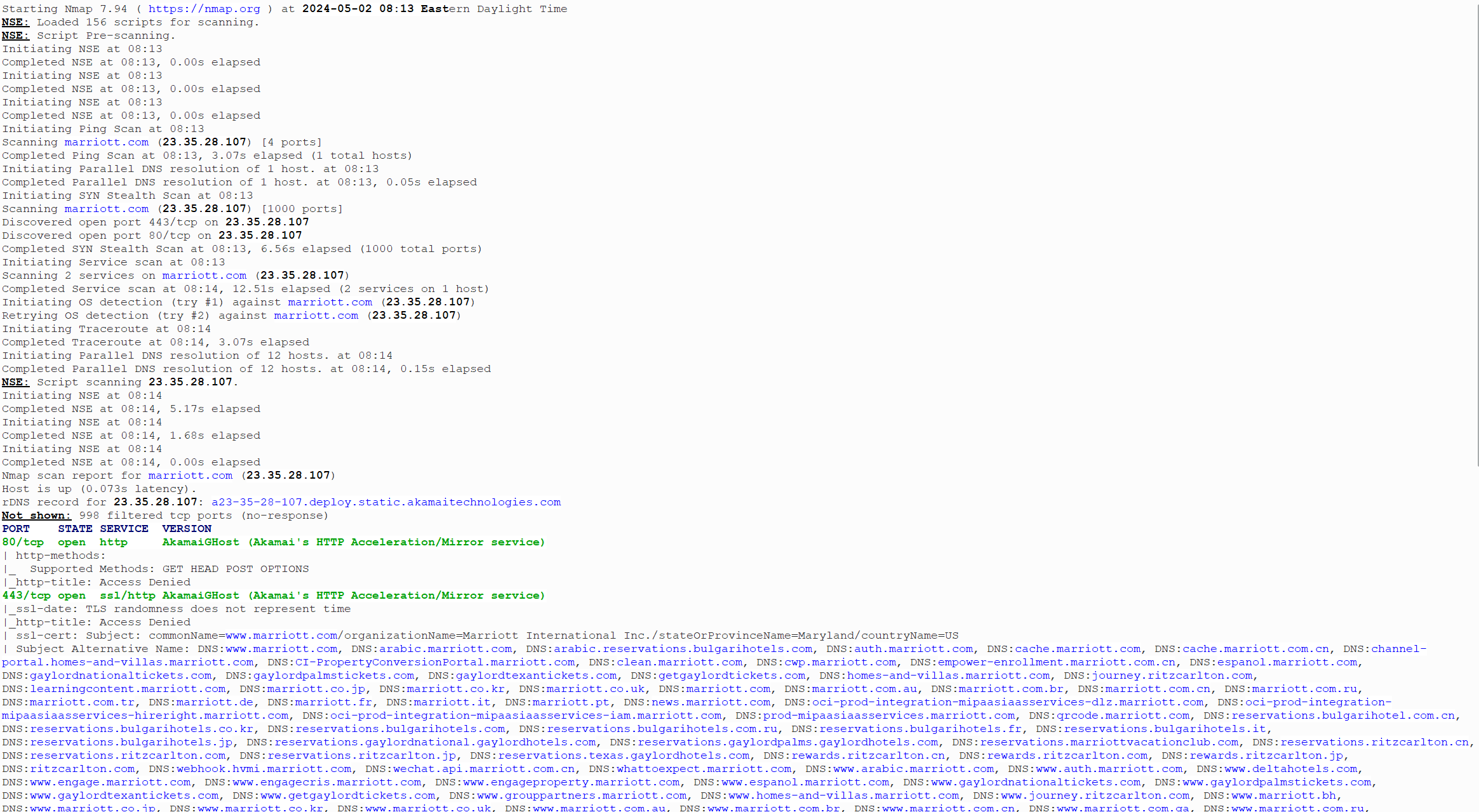 20
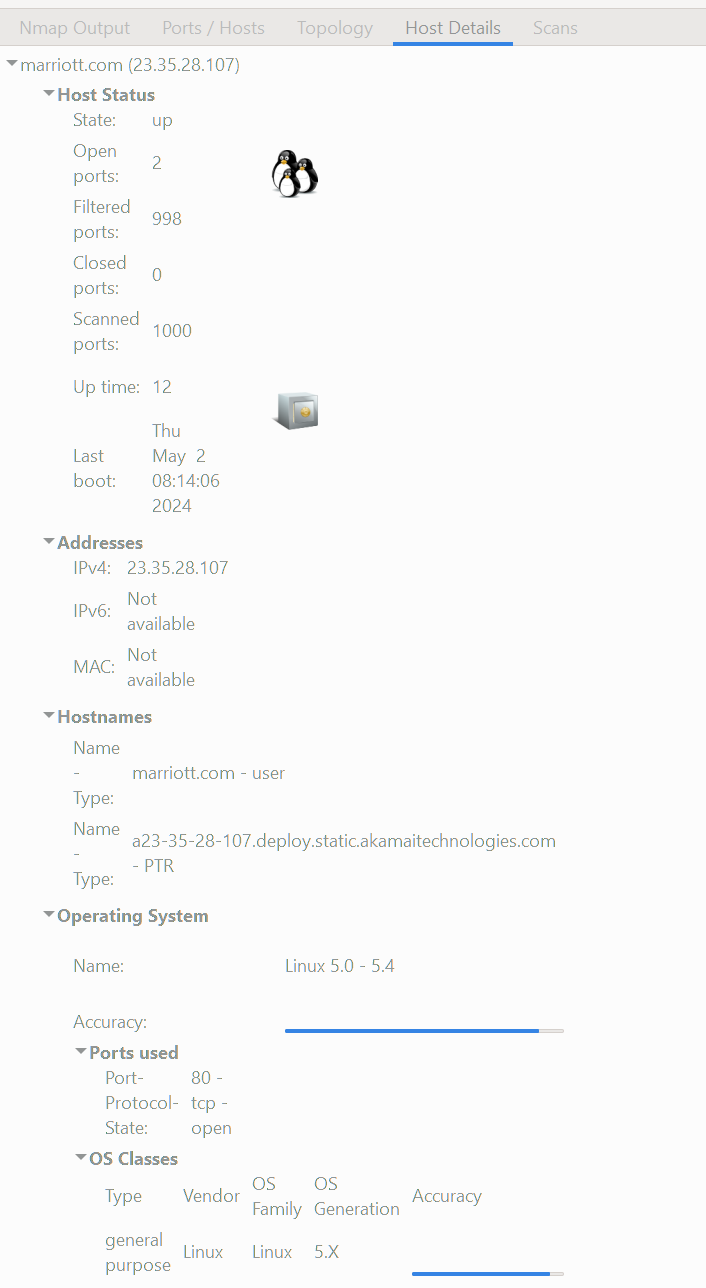 21
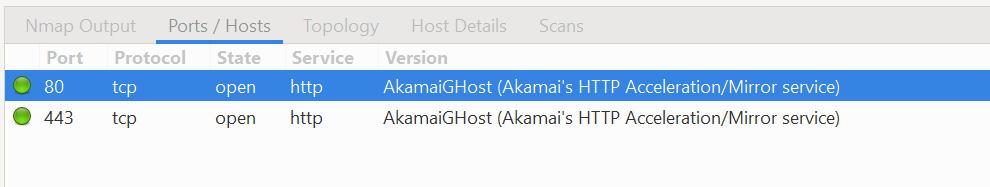 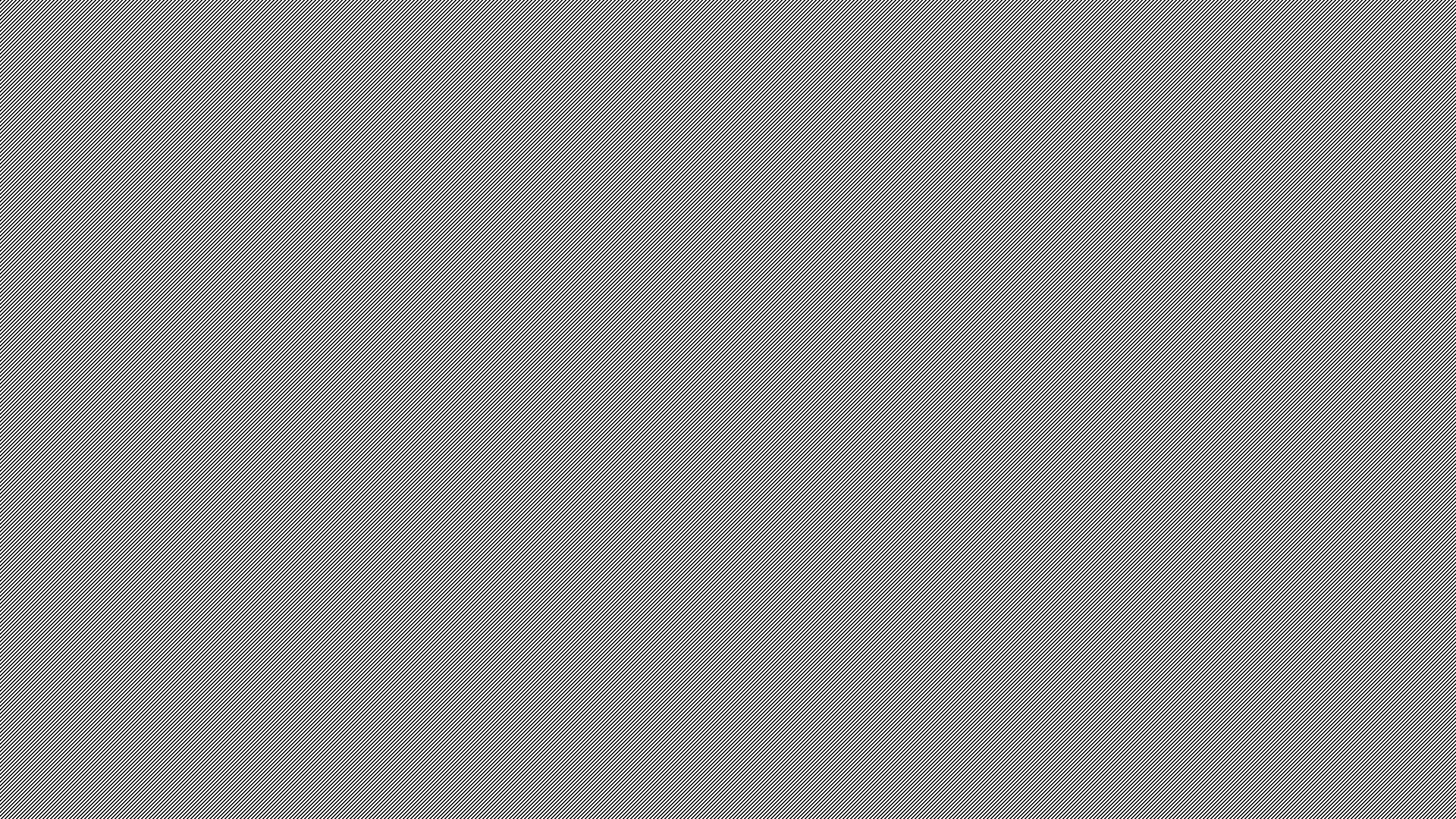 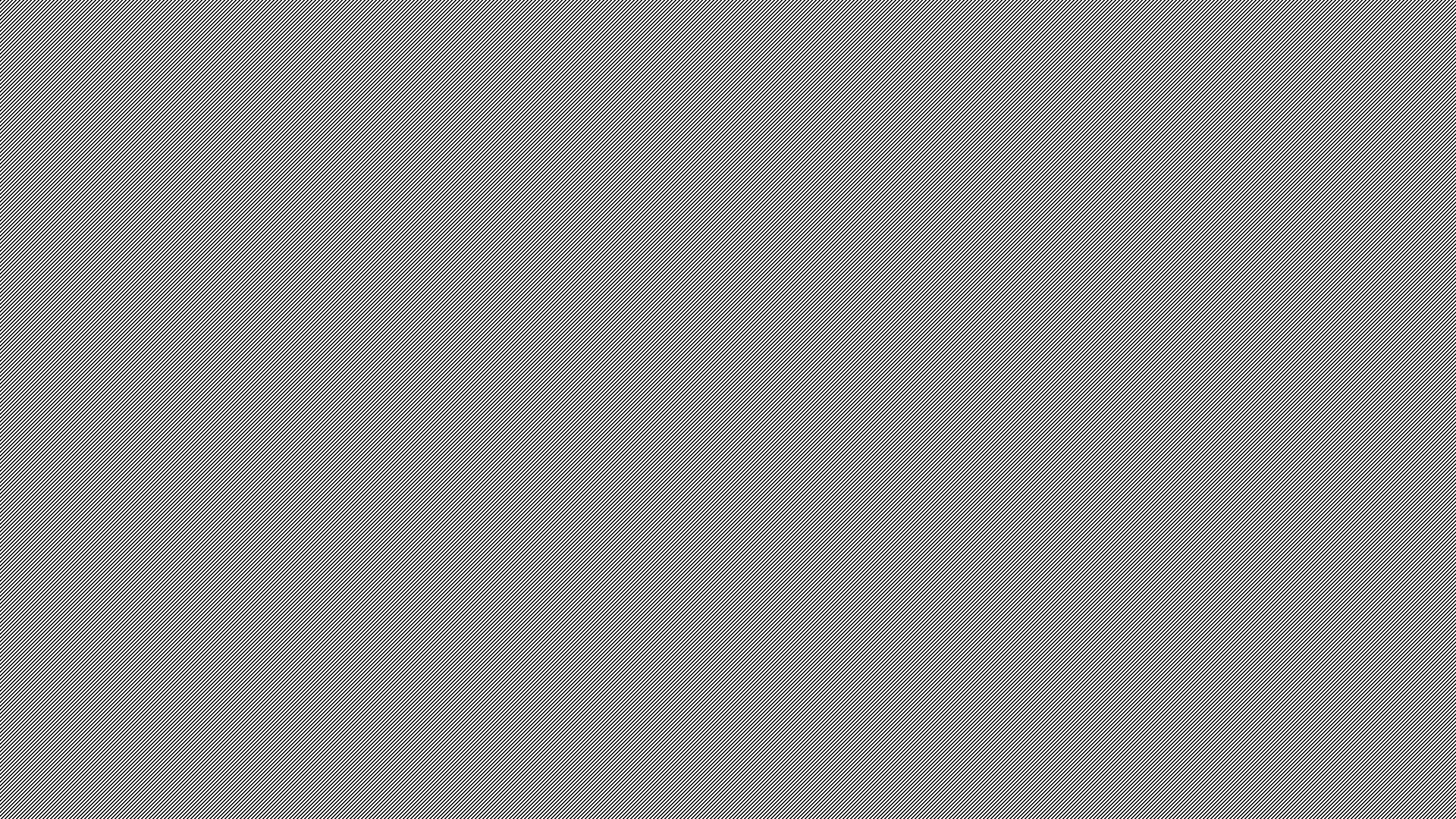 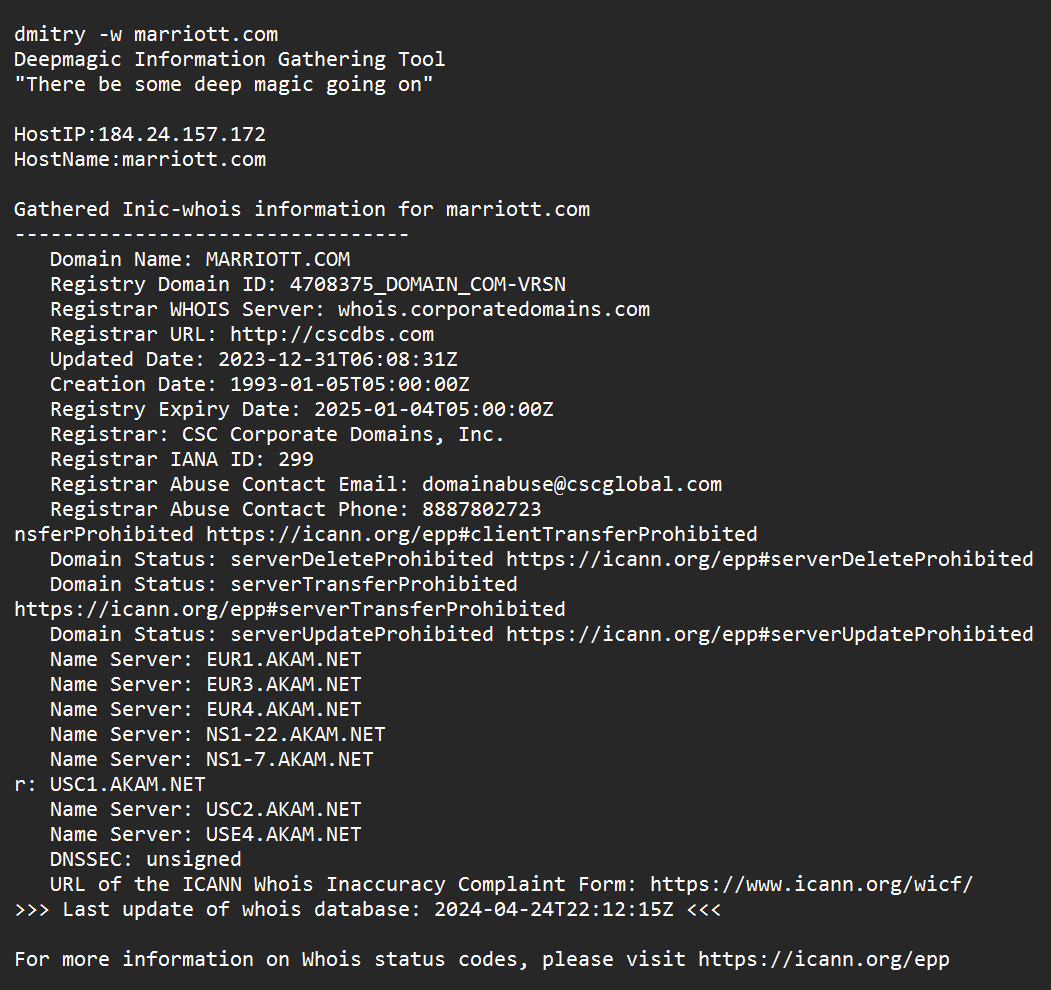 Dmitry –w marriott.com
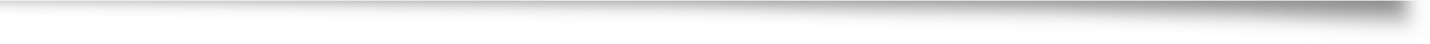 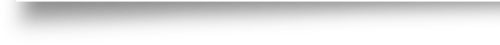 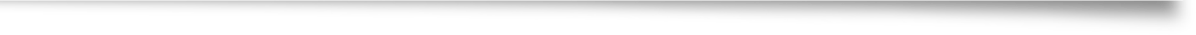 22
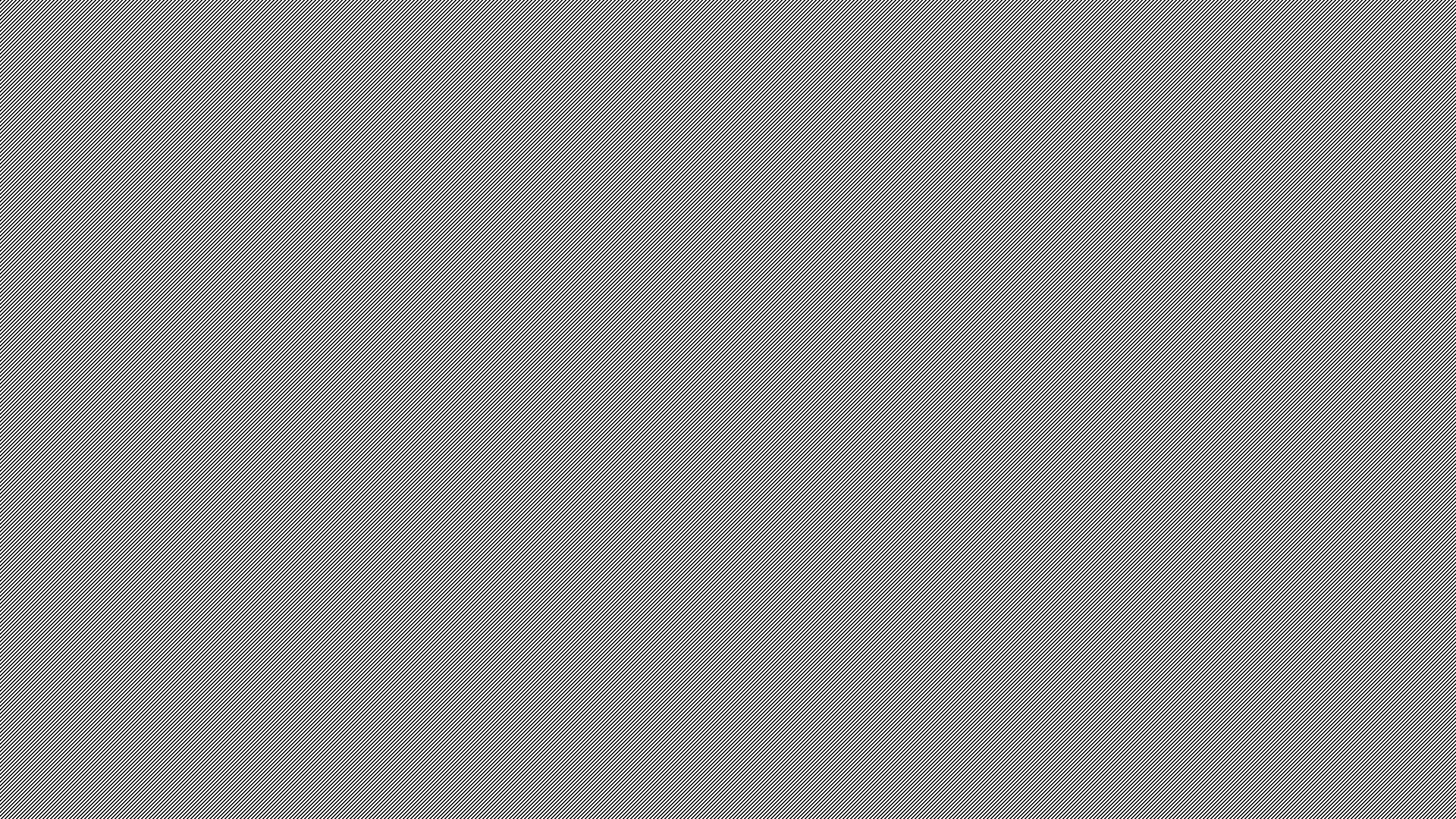 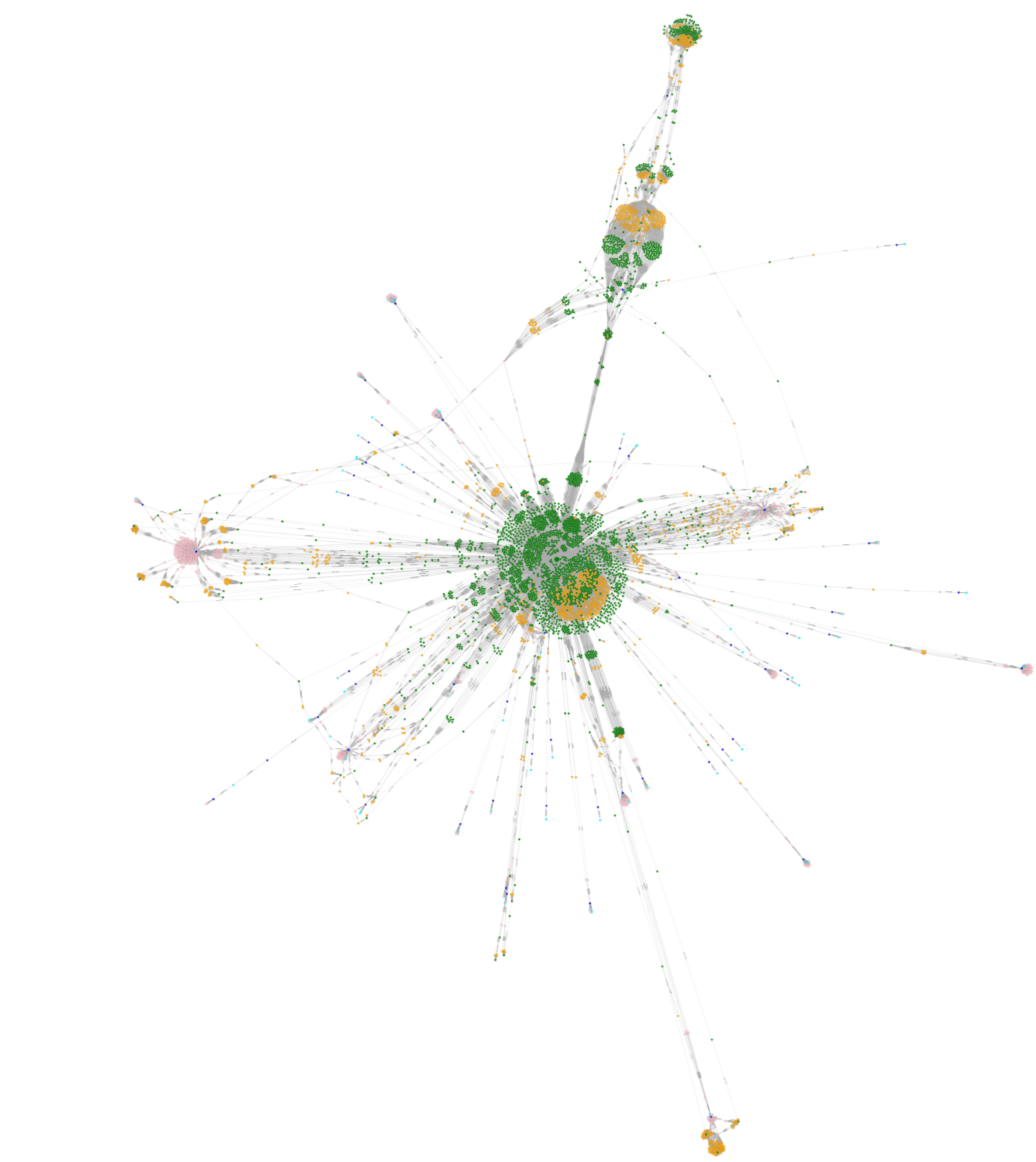 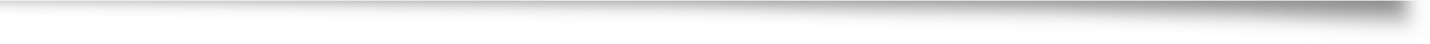 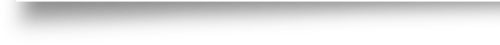 AMASS Threat Landscape
23
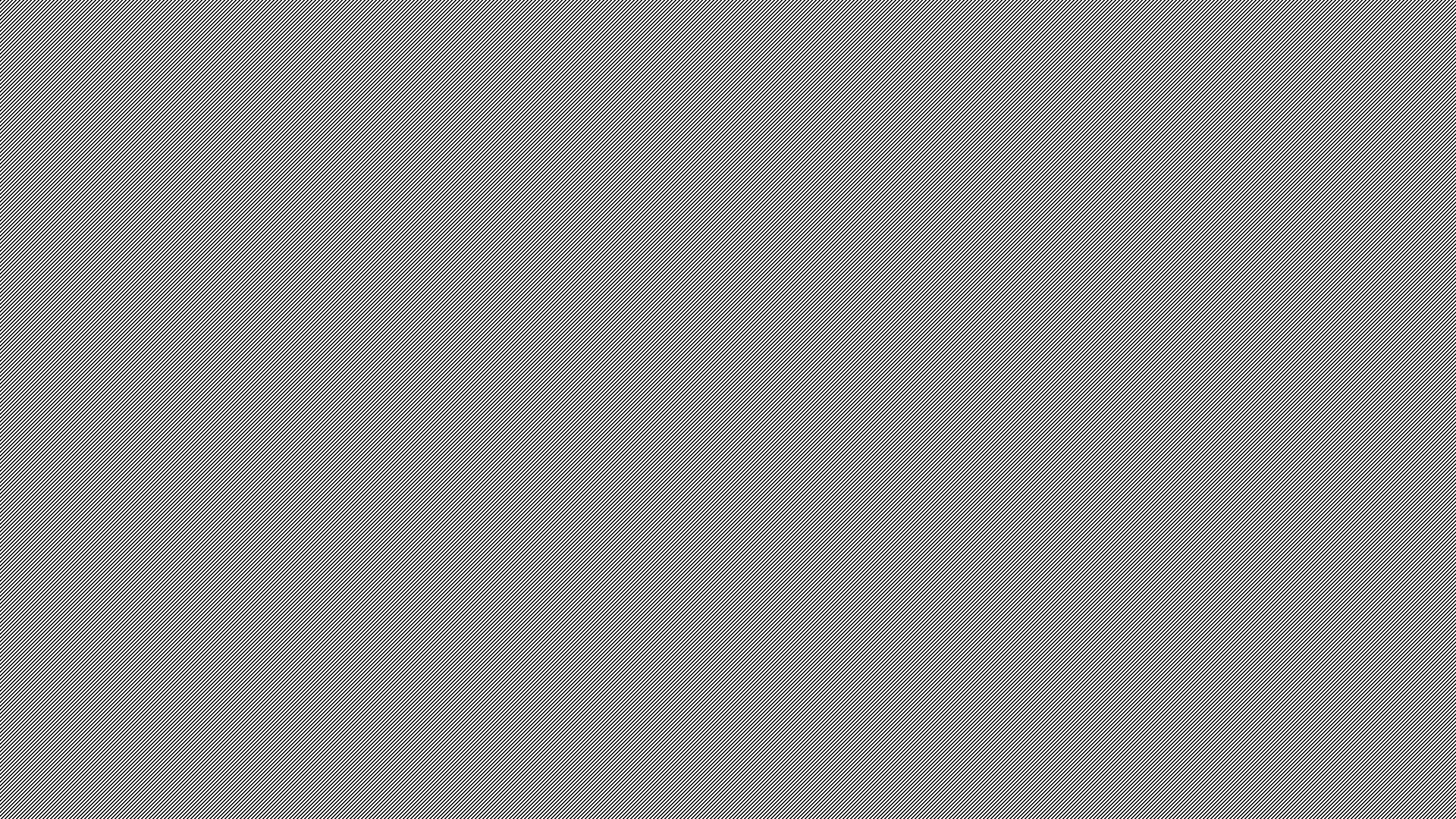 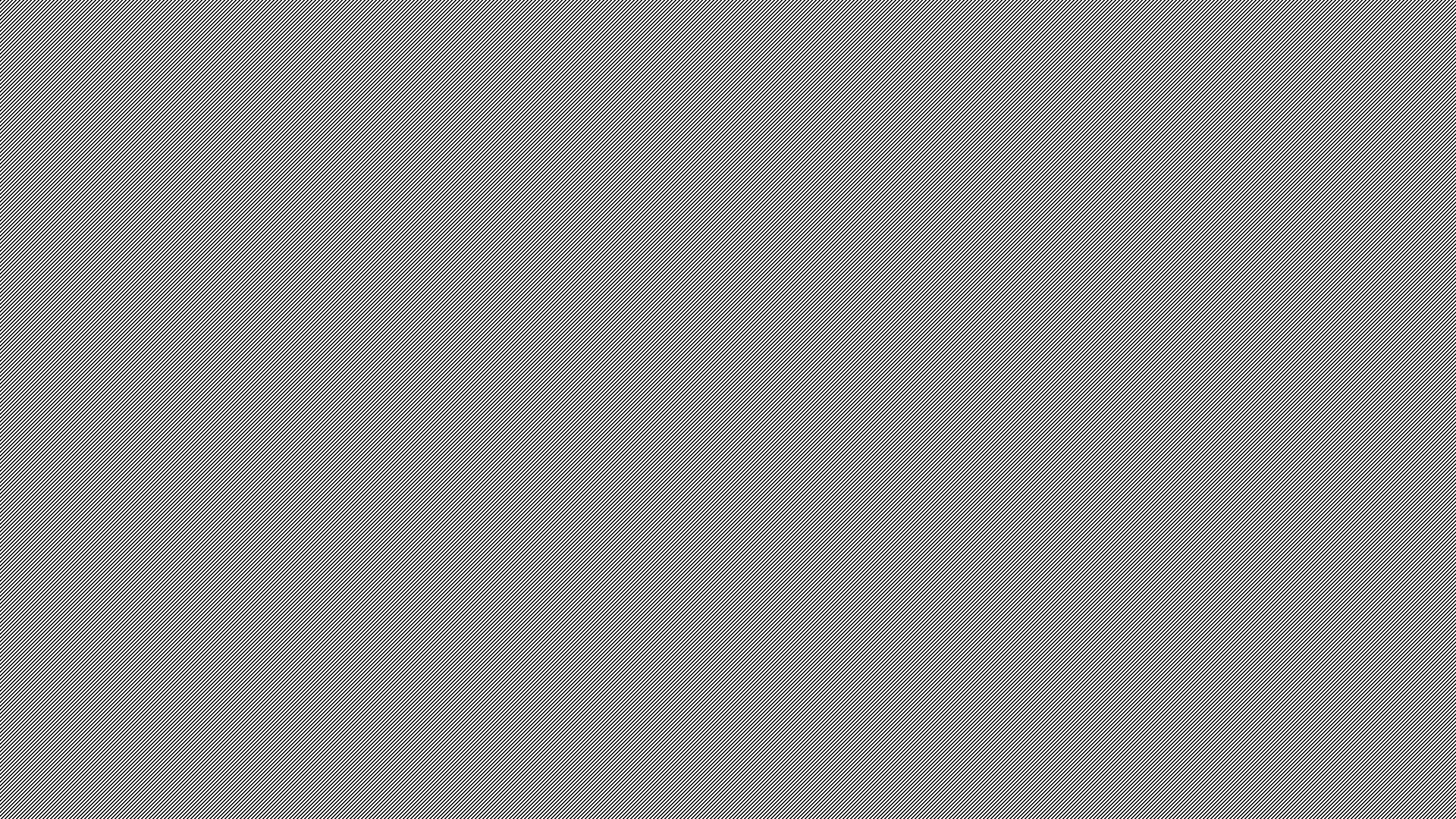 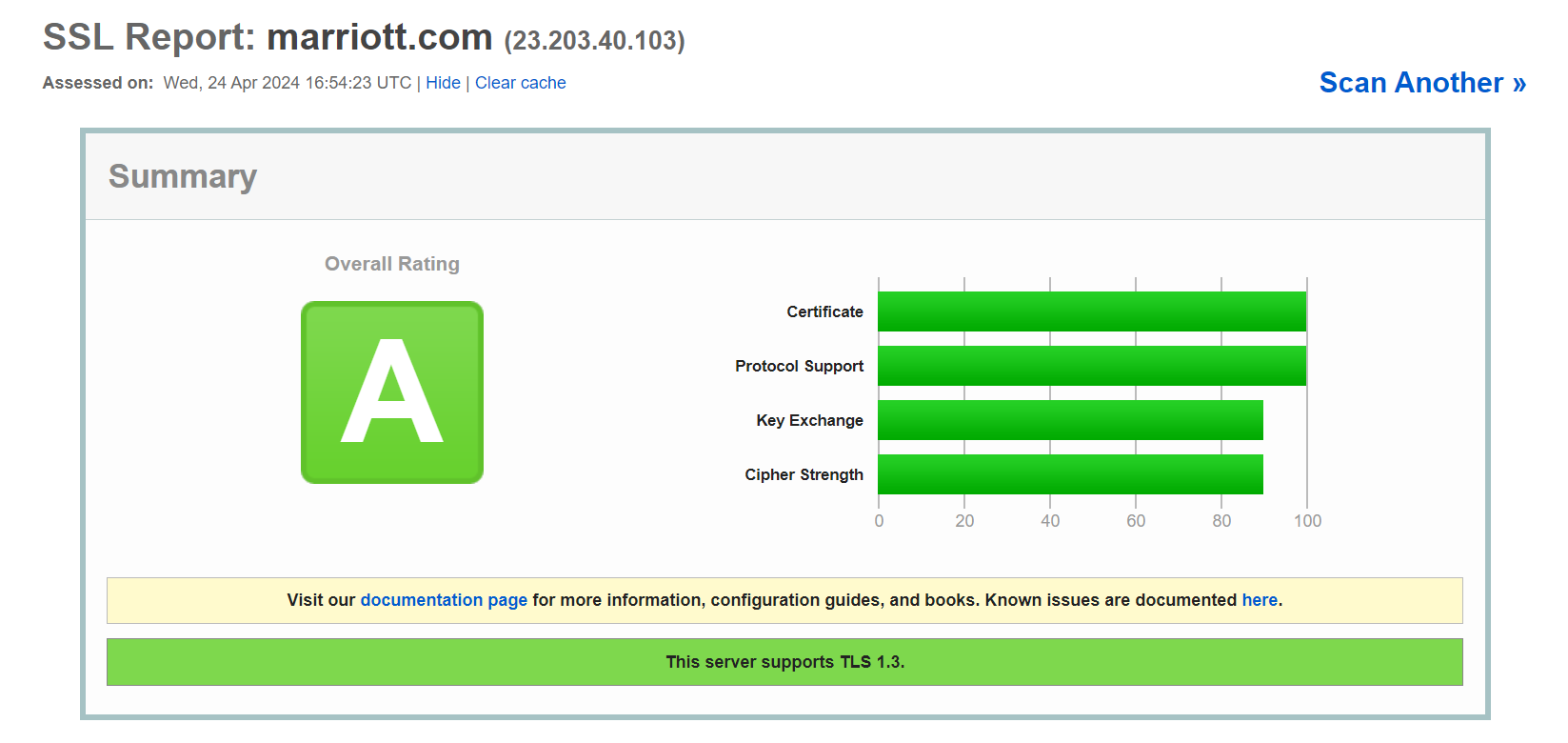 SSL Labs Report
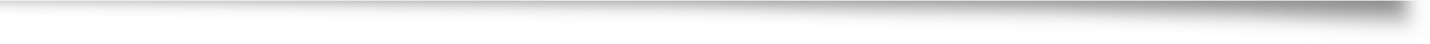 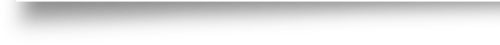 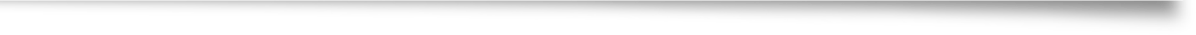 24
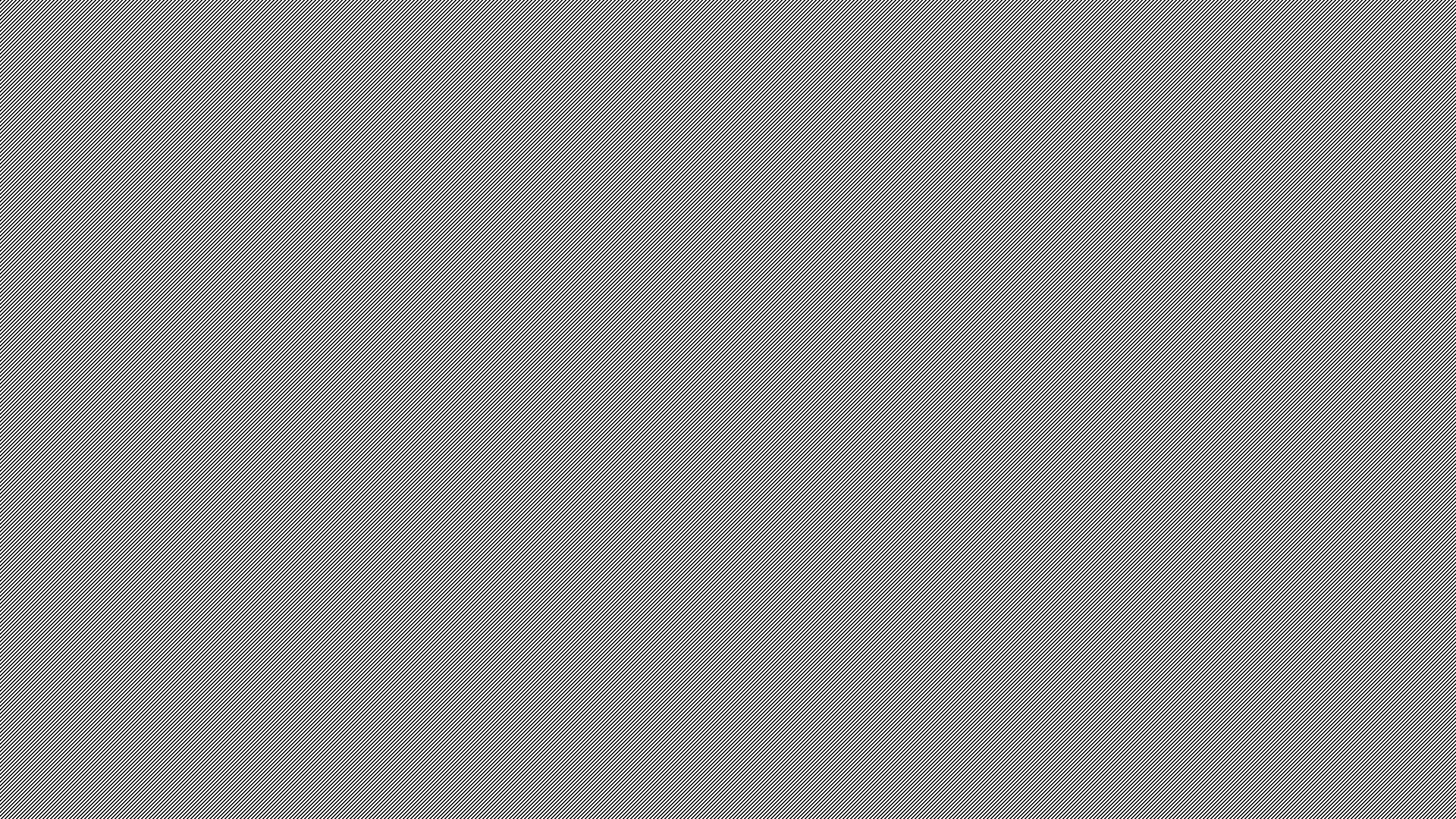 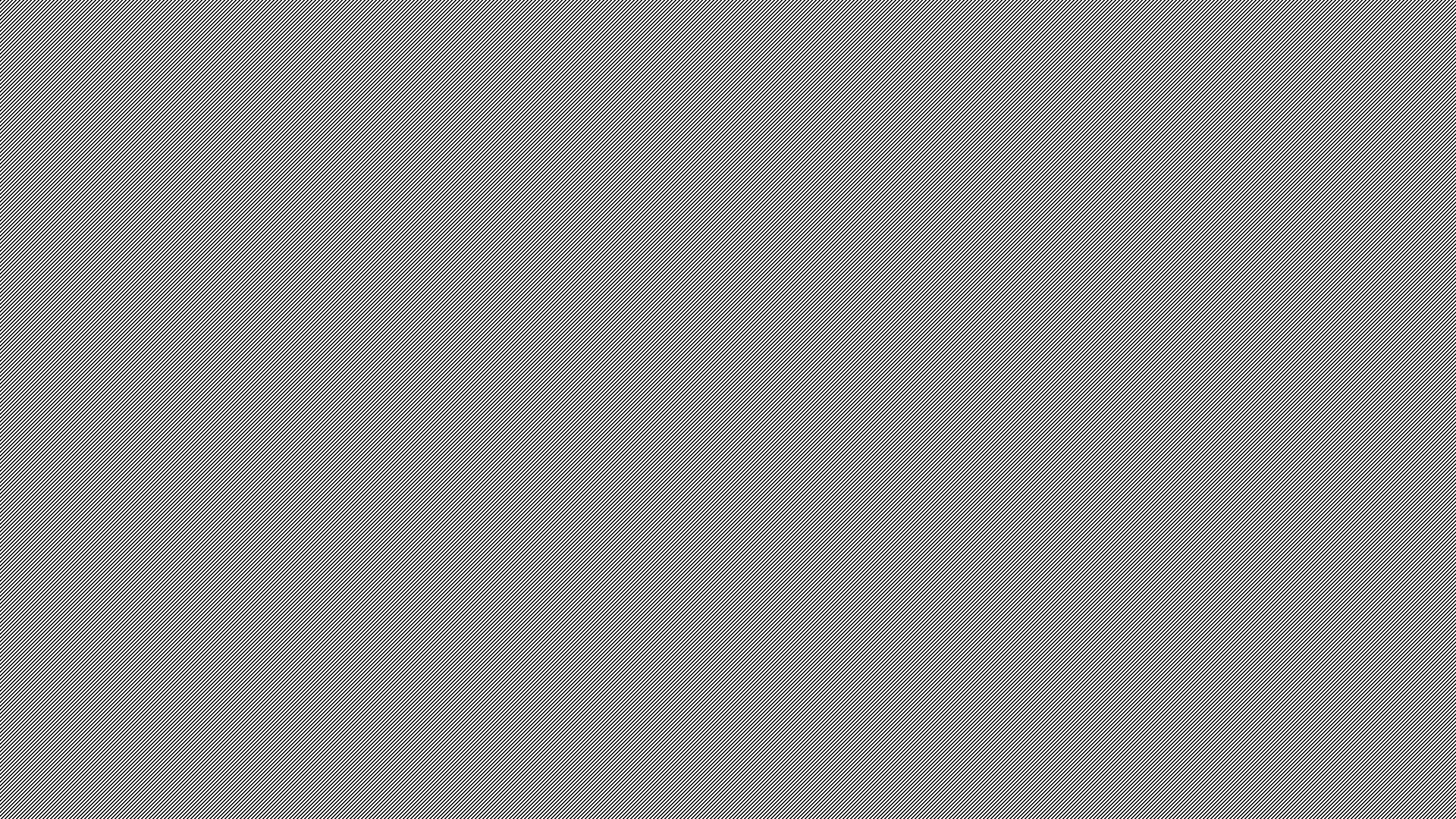 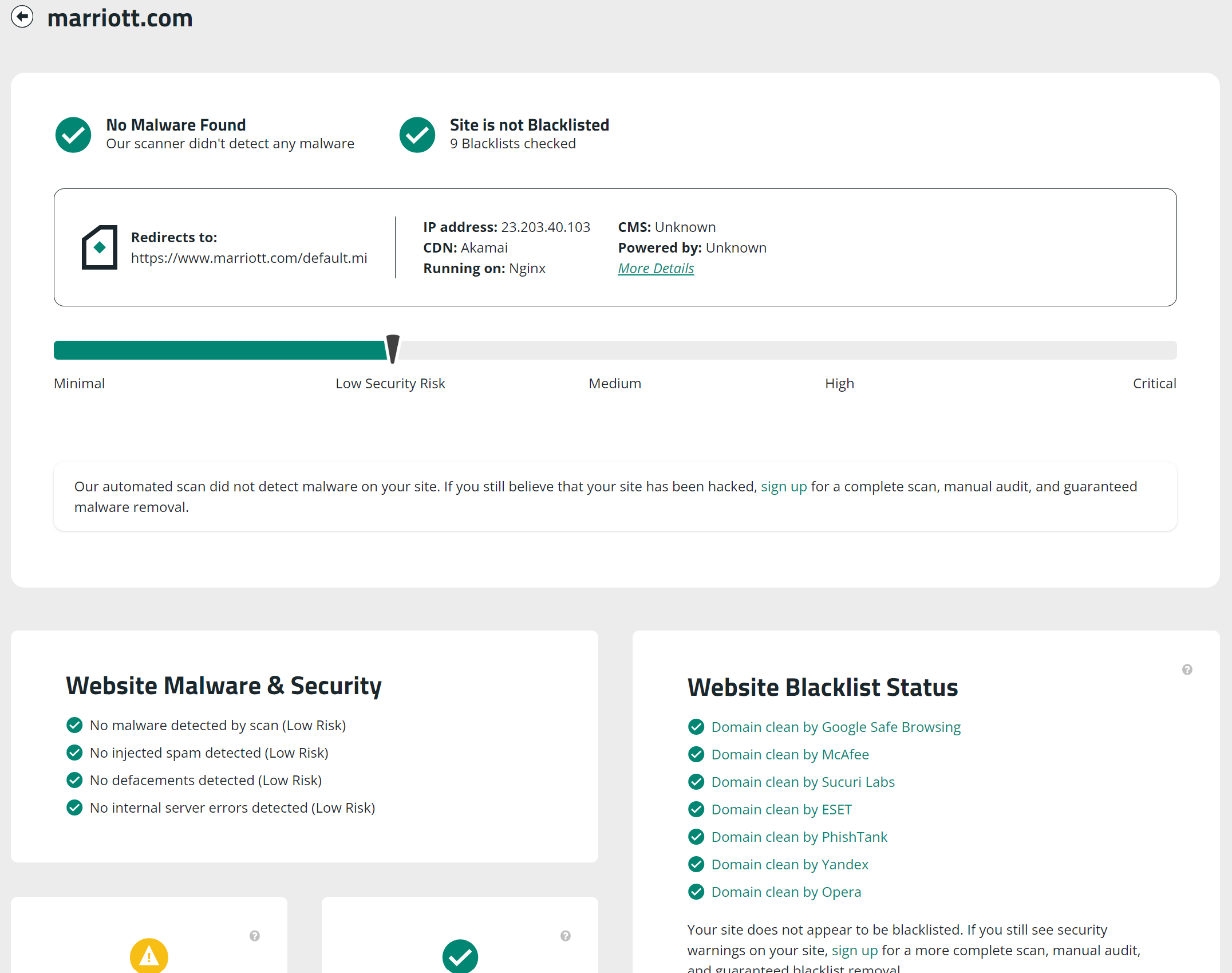 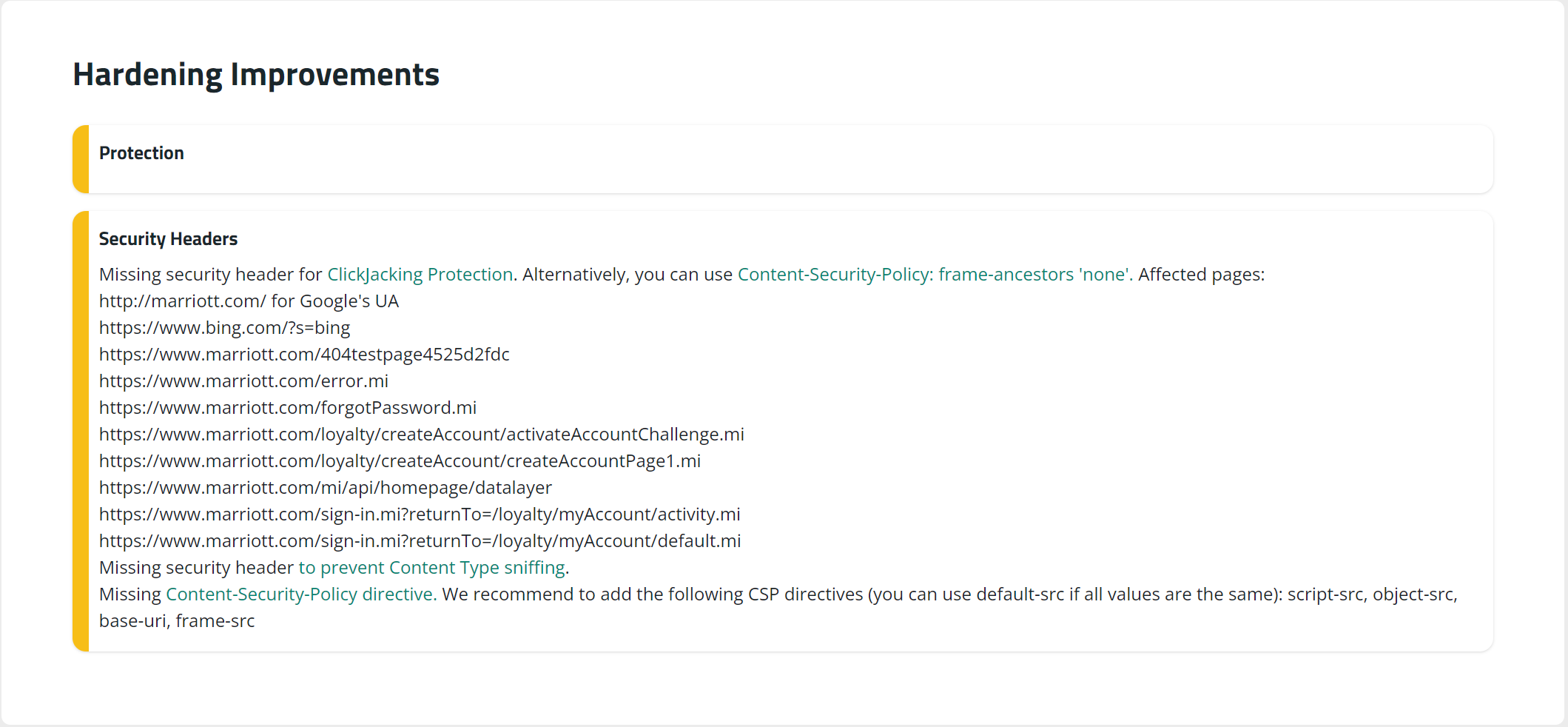 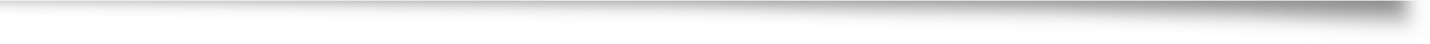 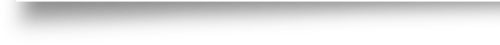 Sitecheck Sucuri
25
dnstwist -r -g -s -m marriott.com
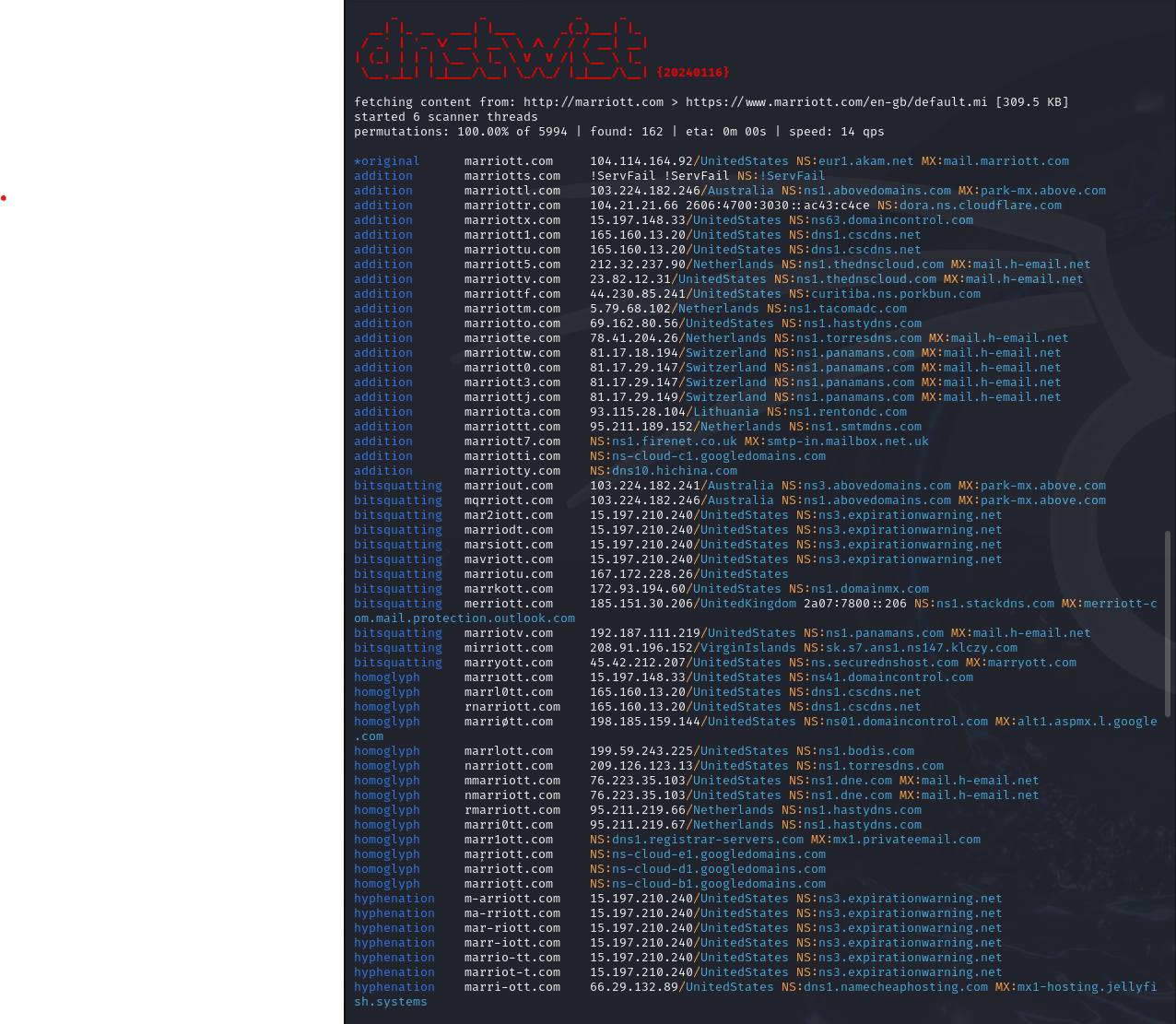 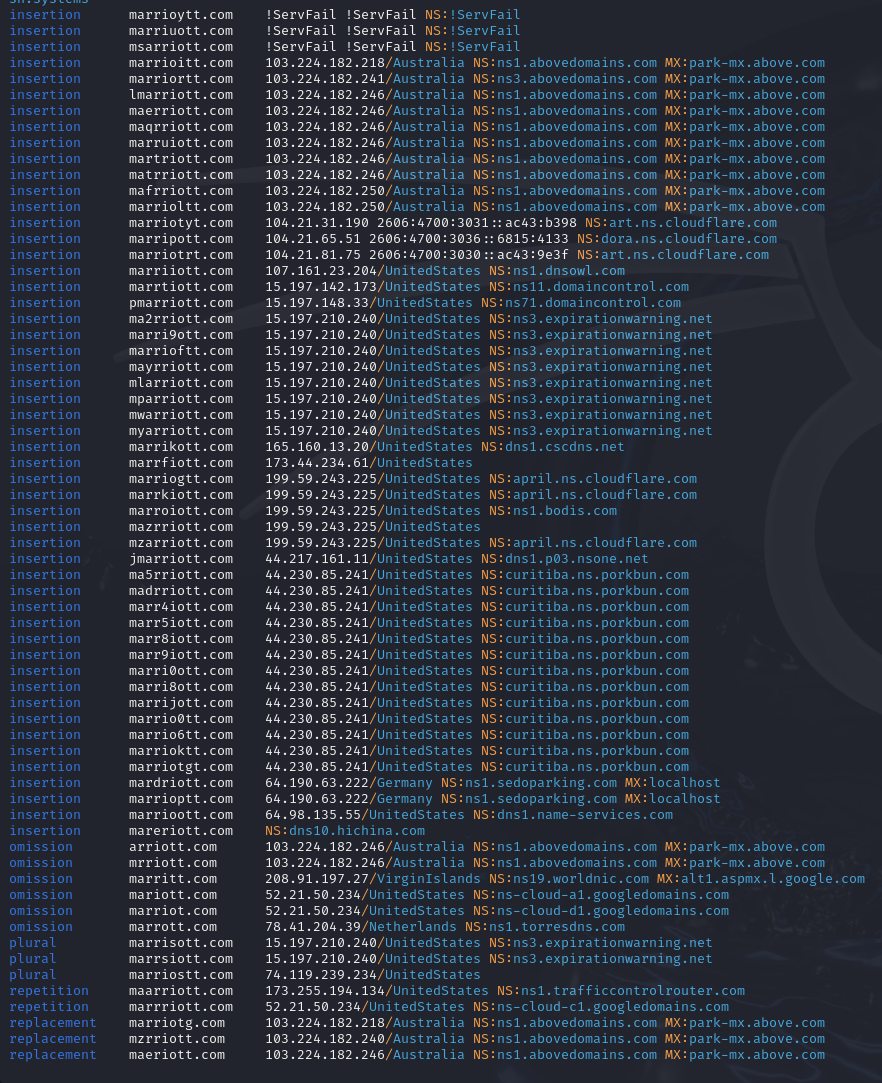 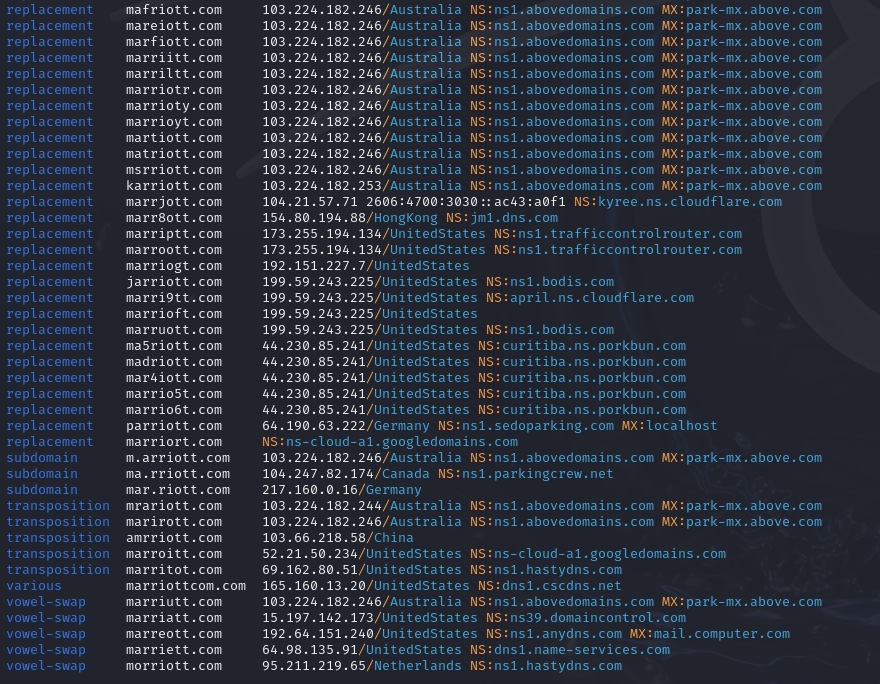 26
Starwood’s History of Cyberattacks
27
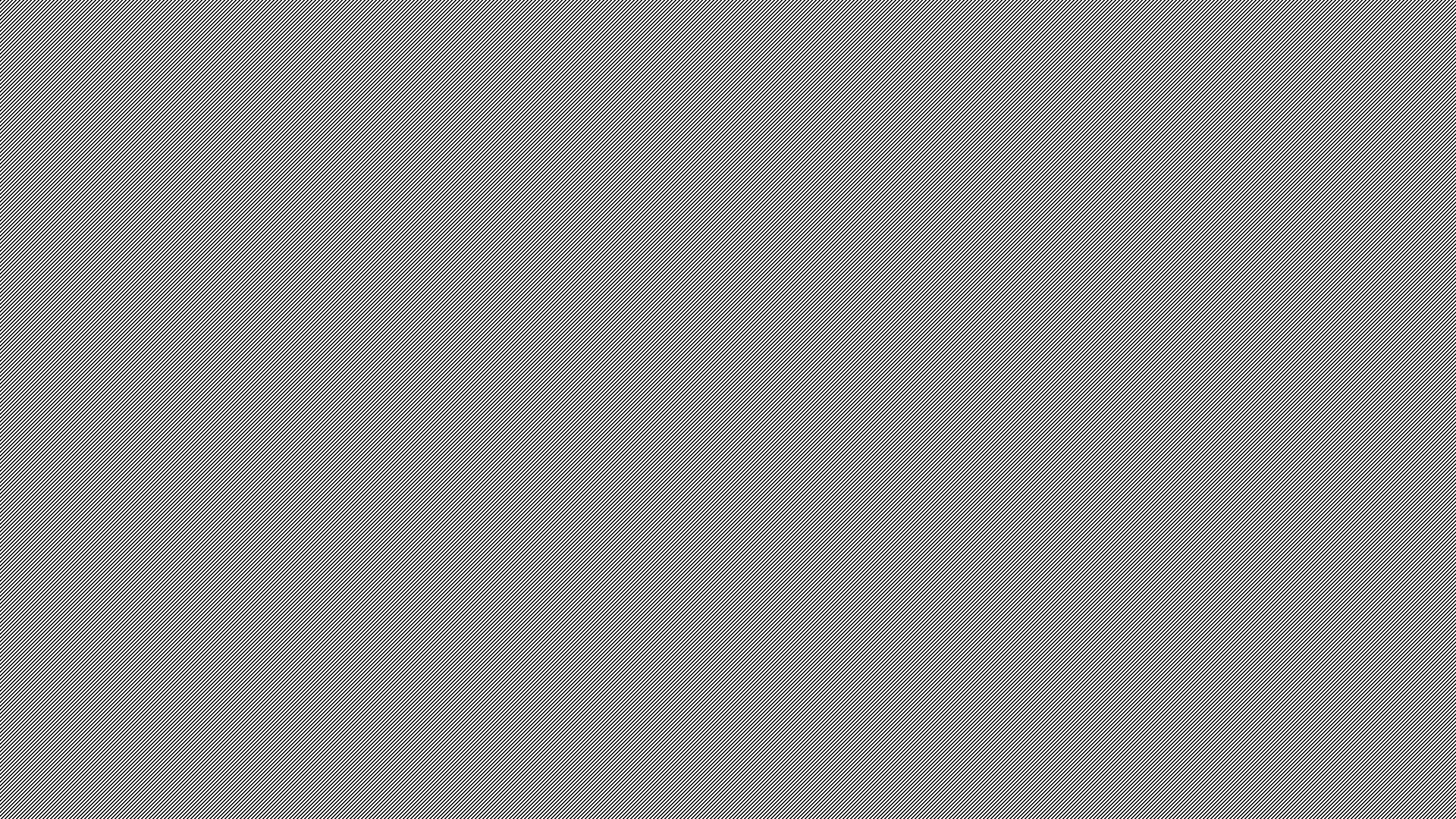 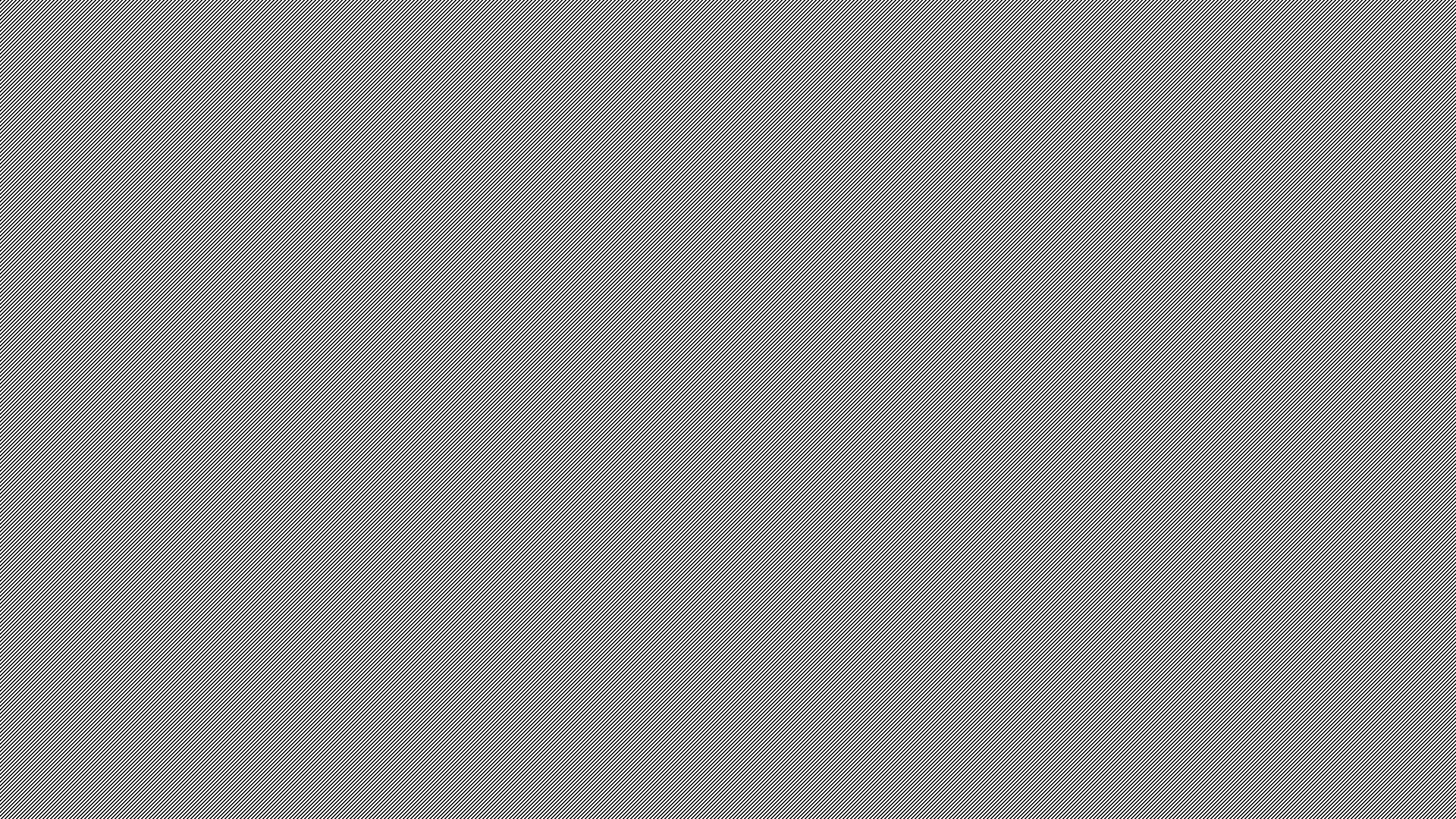 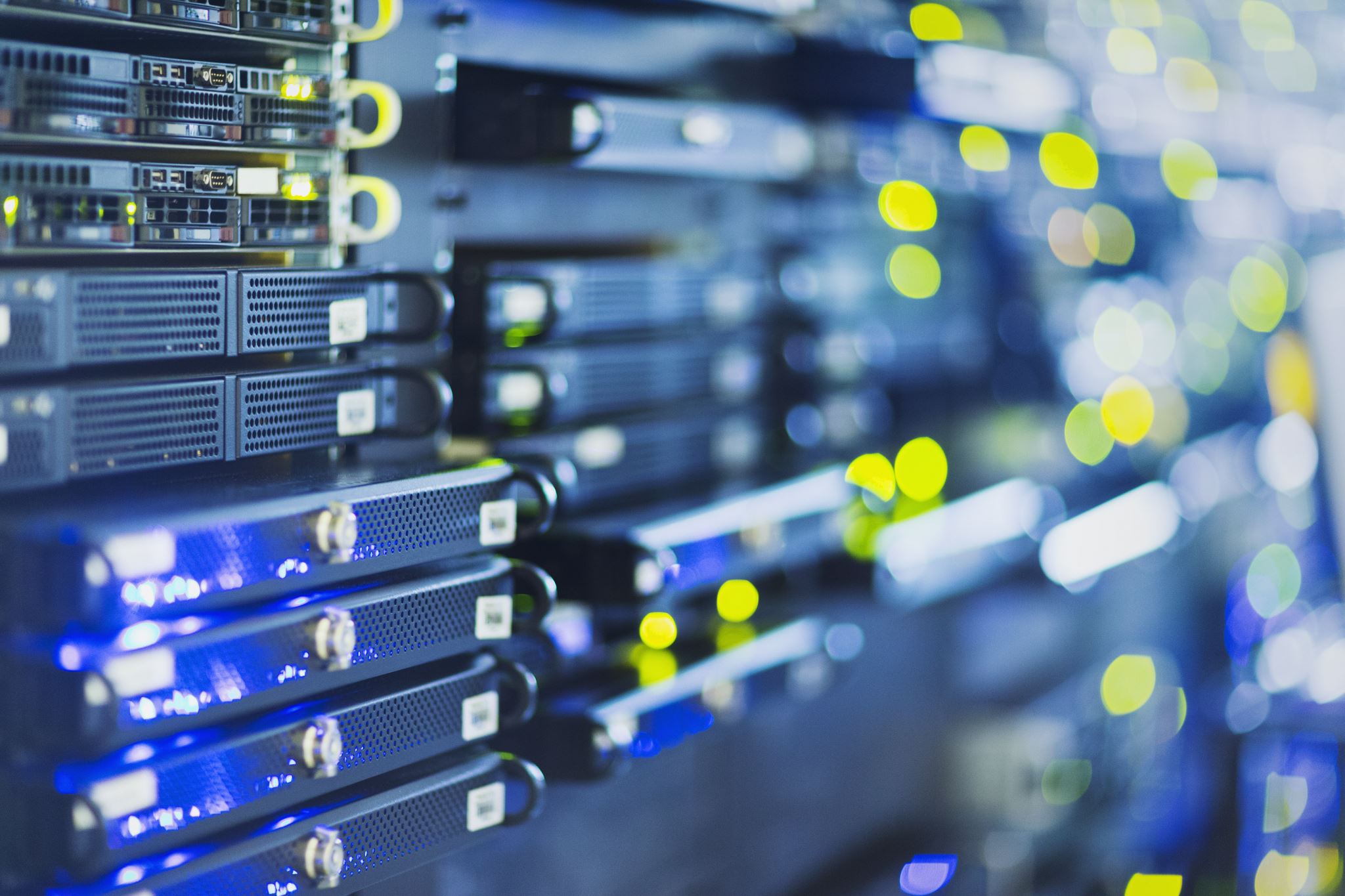 Vulnerabilities in Starwood’s Networks
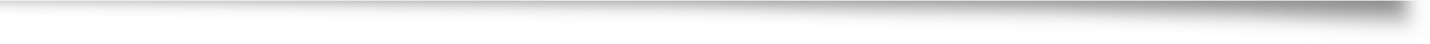 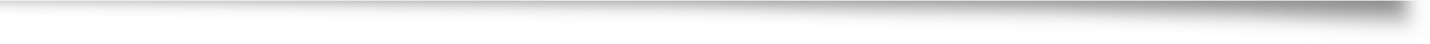 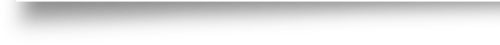 Outdated versions of Windows Server
Open TelNet & RDP ports
28
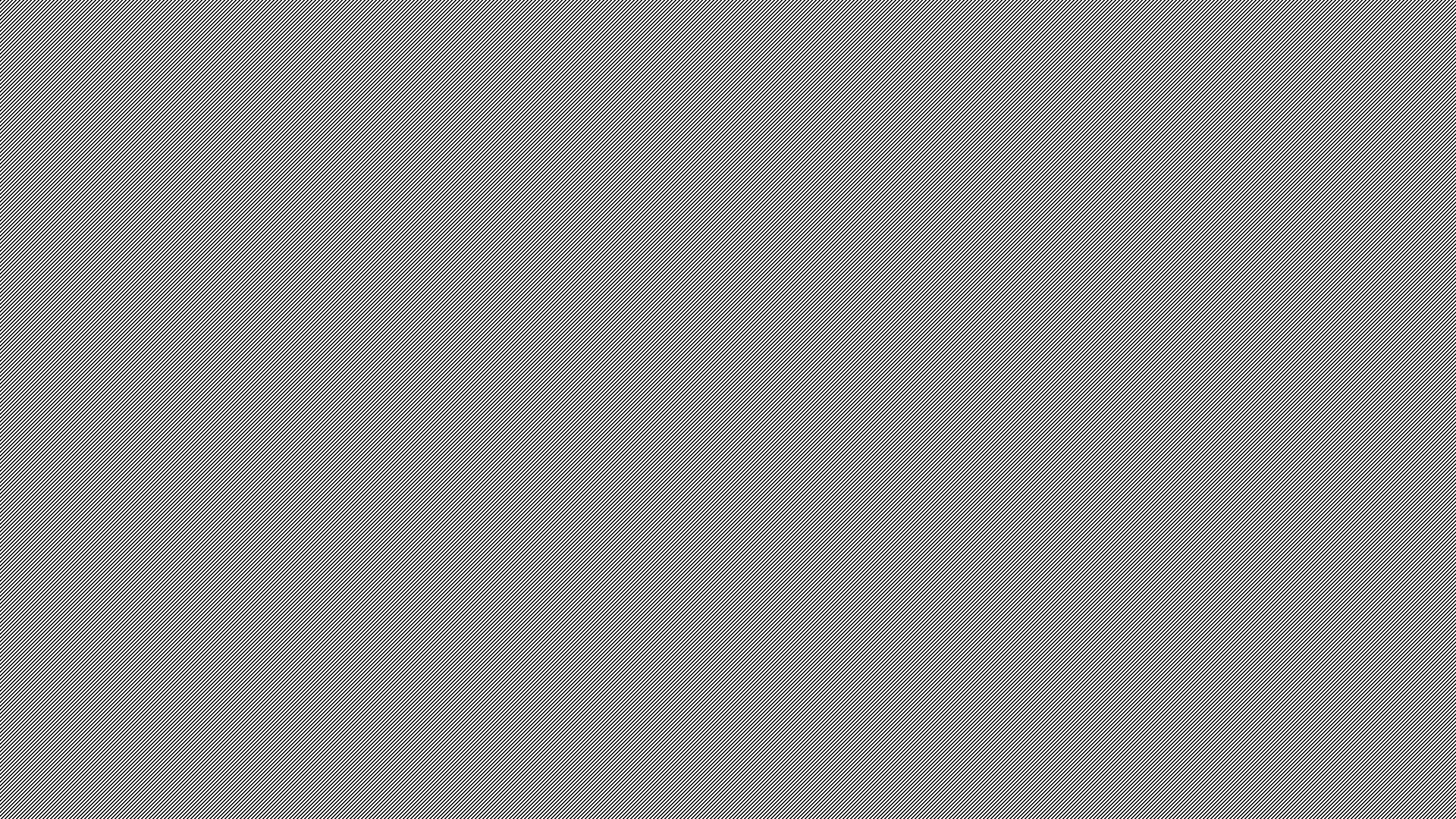 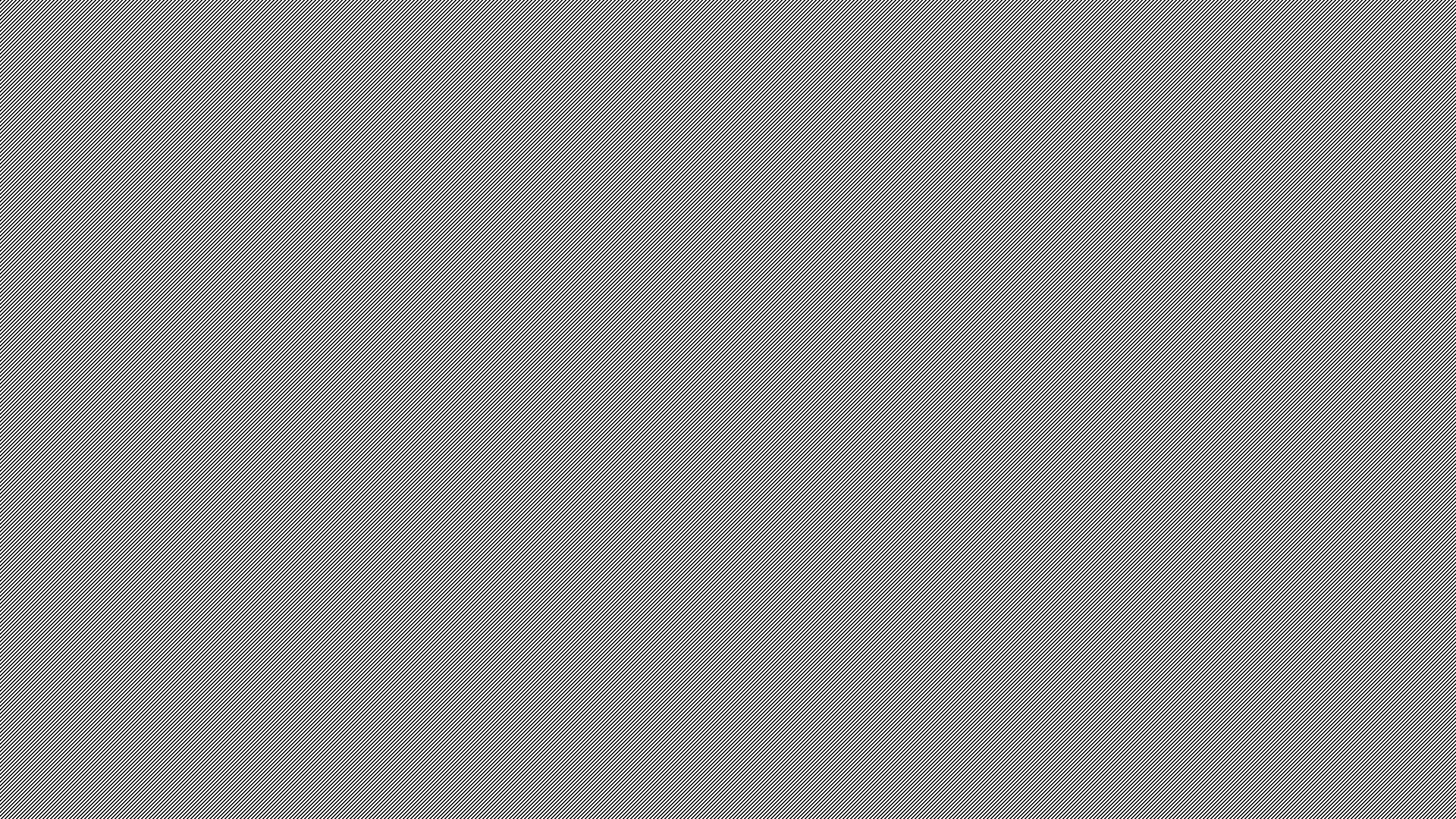 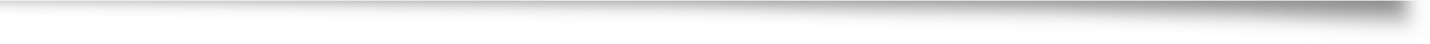 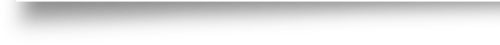 Conclusions
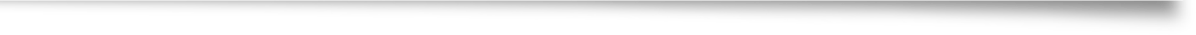 29